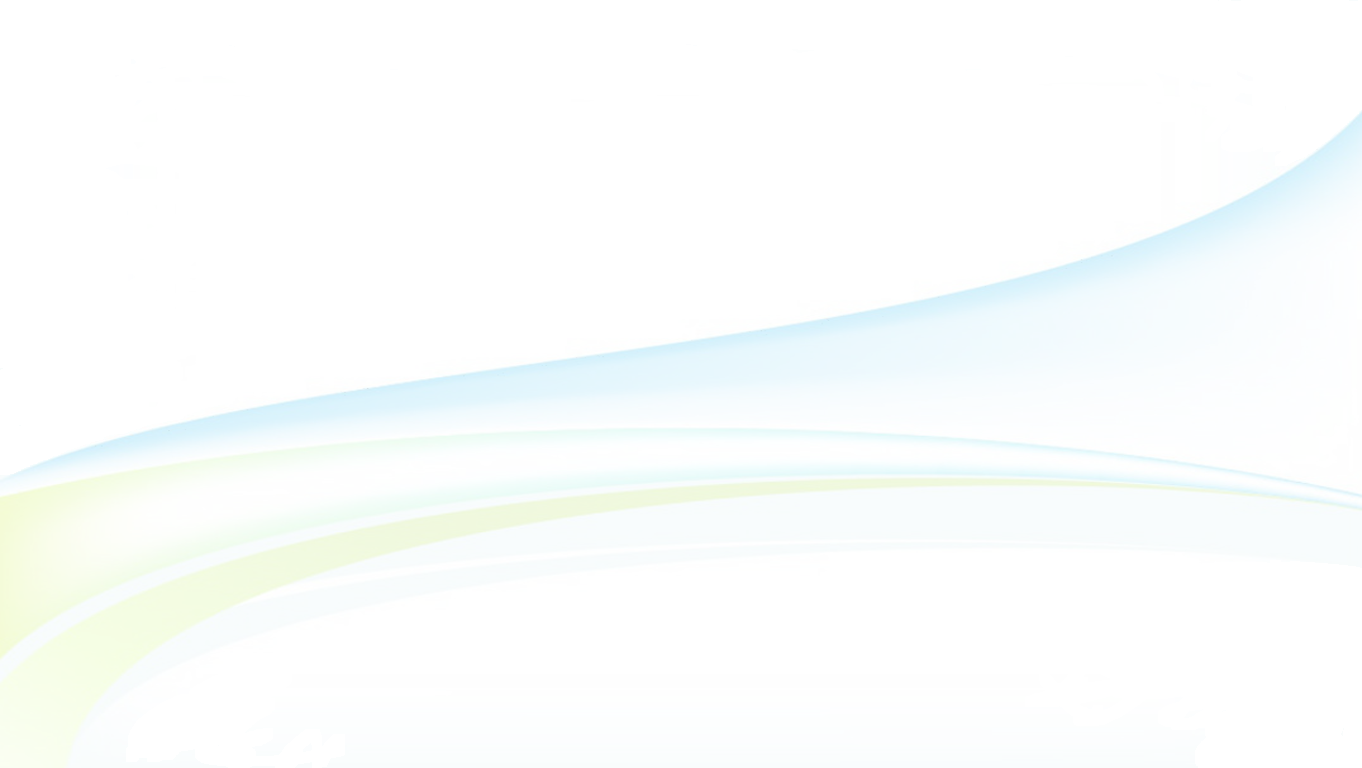 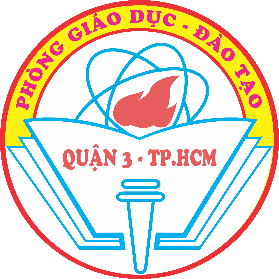 ỦY BAN NHÂN DÂN QUẬN 3PHÒNG GIÁO DỤC VÀ ĐÀO TẠO
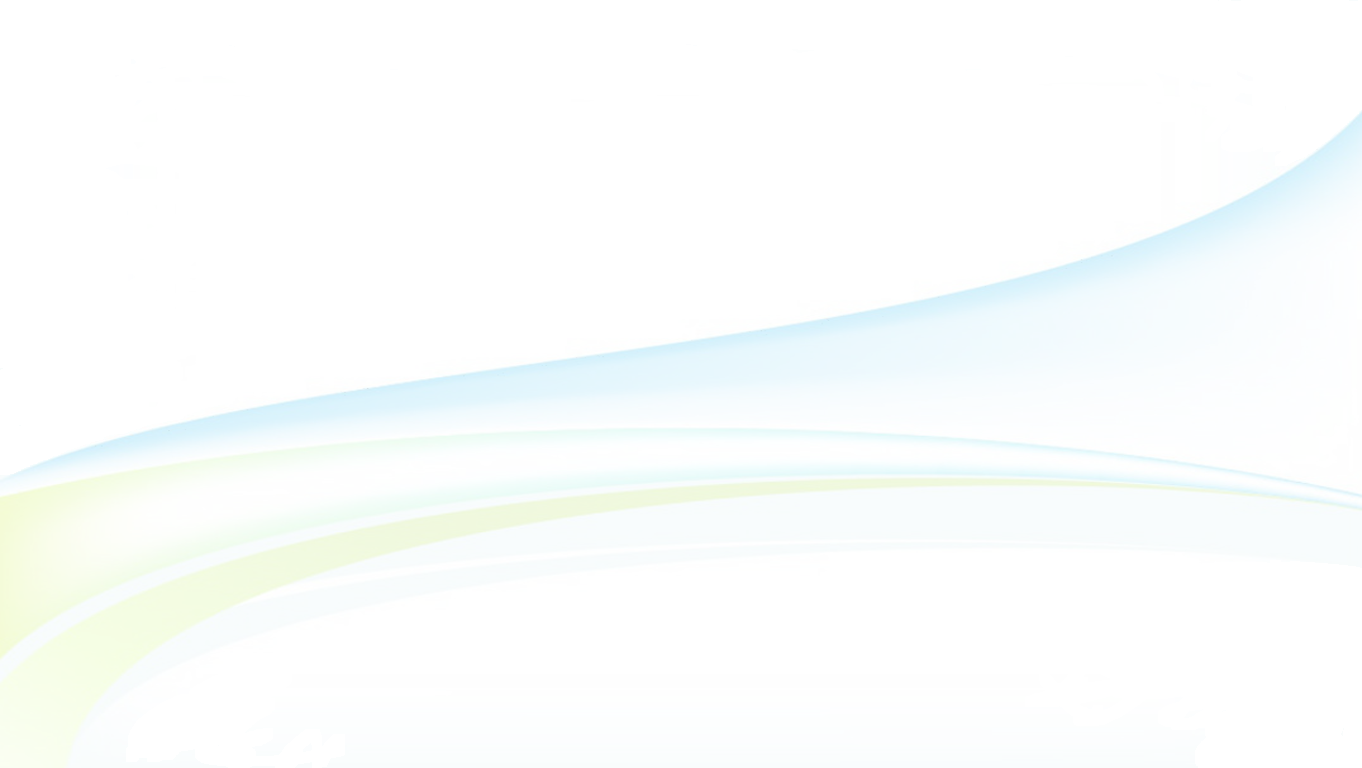 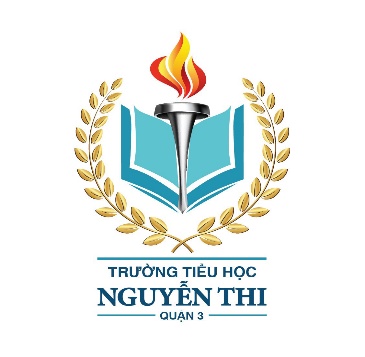 ỦY BAN NHÂN DÂN QUẬN 3TRƯỜNG TIỂU HỌC NGUYỄN THI
MÔN CHÍNH TẢ
TẬP THỂ GIÁO VIÊN KHỐI 4
Quận 3, ngày 4 tháng 10 năm 2021
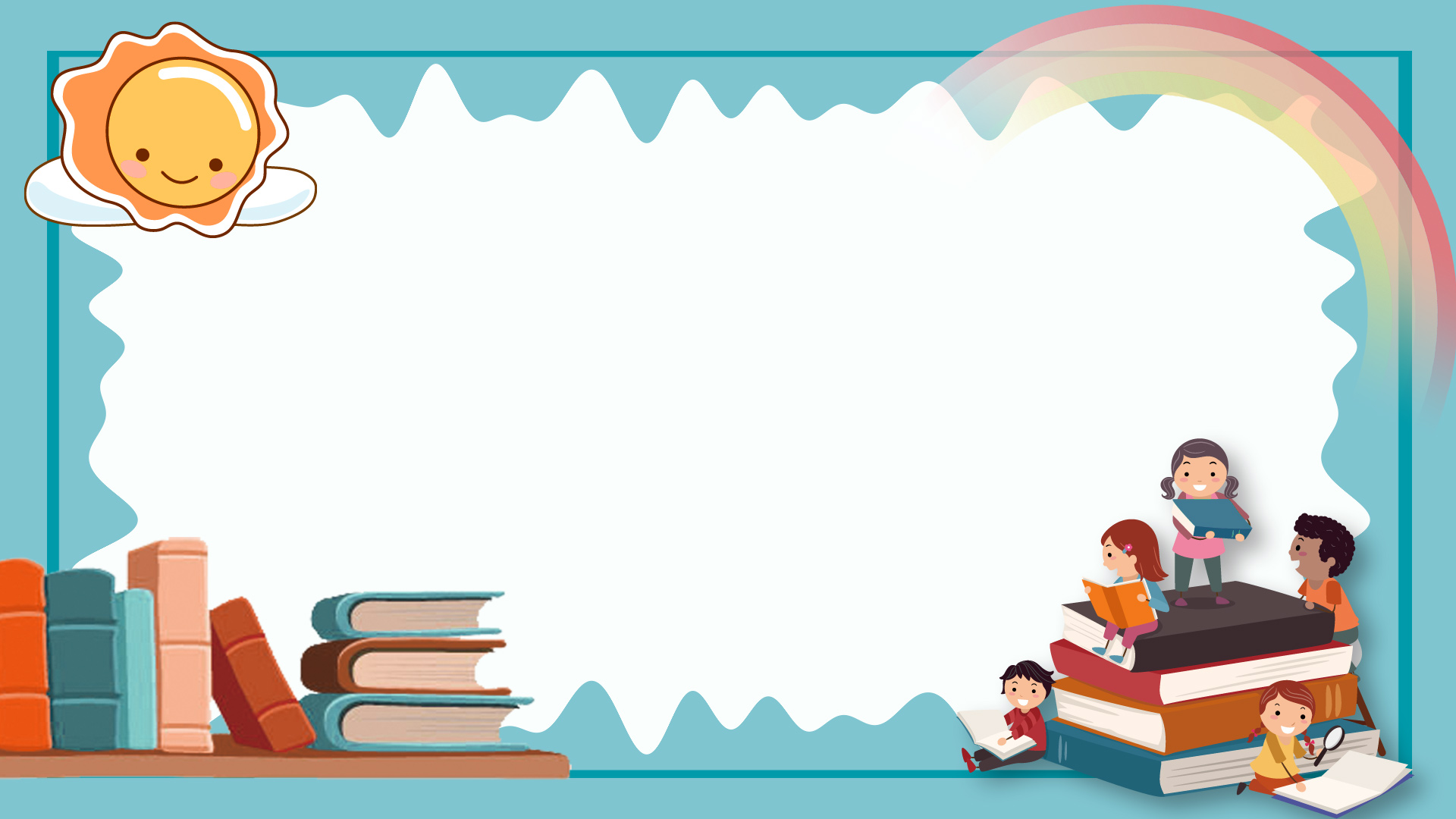 HOẠT ĐỘNG 1: KHỞI ĐỘNG
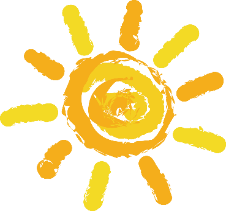 Điền vào chỗ trống bàn tay màu vàng 
vần ăn/ăng? Bàn tay màu xanh âm s/x?
phải ch....
ăng
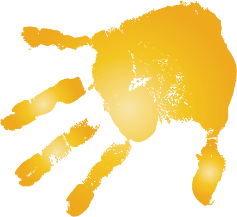 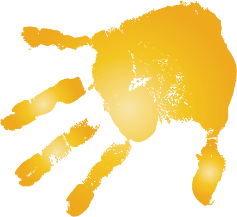 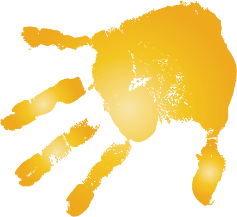 1
1
1
s
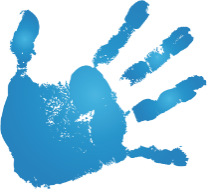 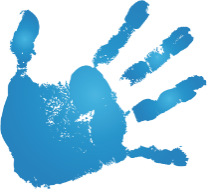 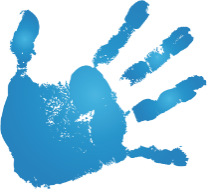 se ...ẽ
ăn
chiếc kh.....
3
3
3
x
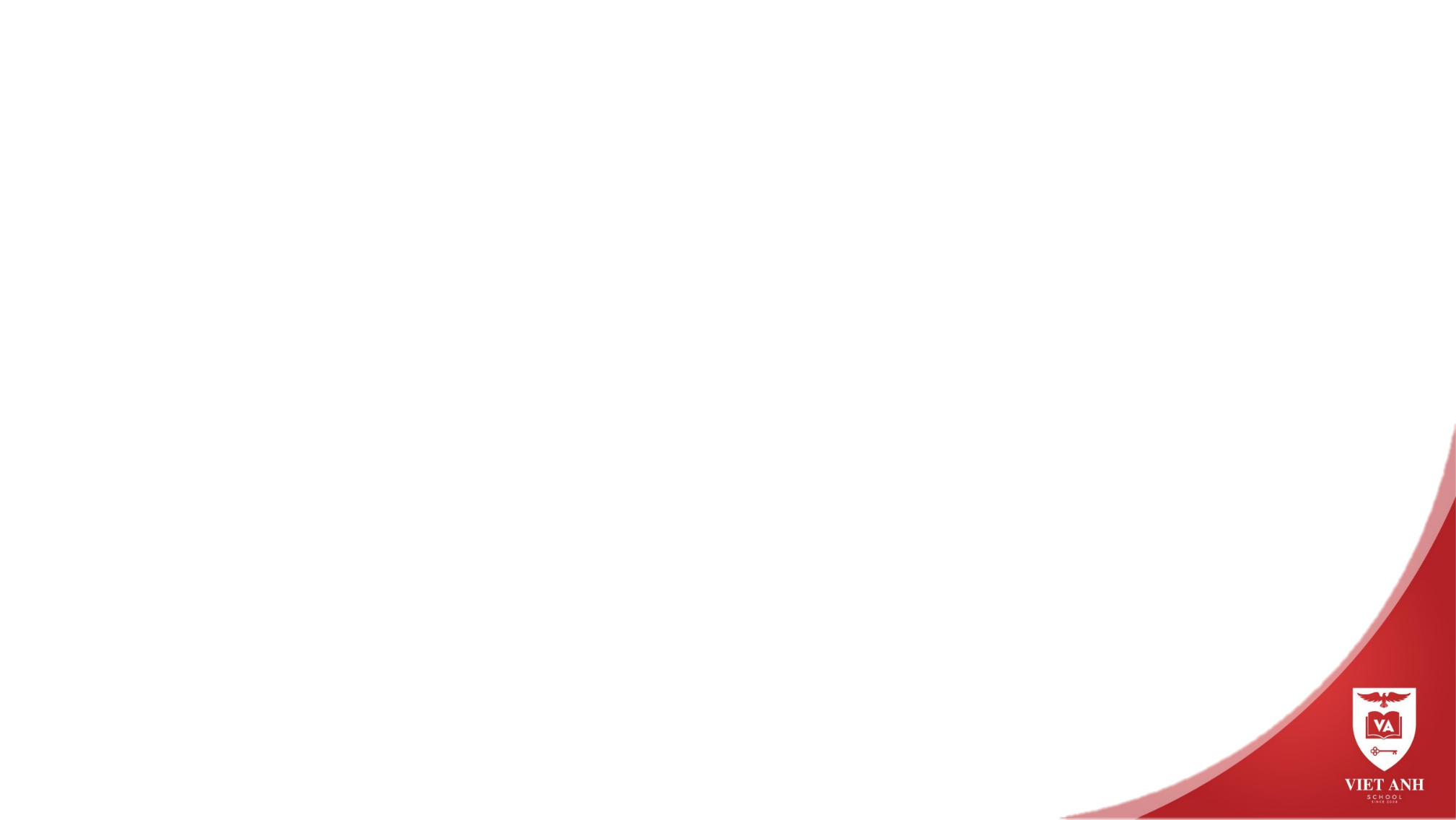 ...uất sắc
s
xứ ...ở
ăng
c...... dây
Thứ hai ngày 4 tháng 10 năm 2021
Chính tả (Nghe – viết)
Cháu nghe câu chuyện của bà
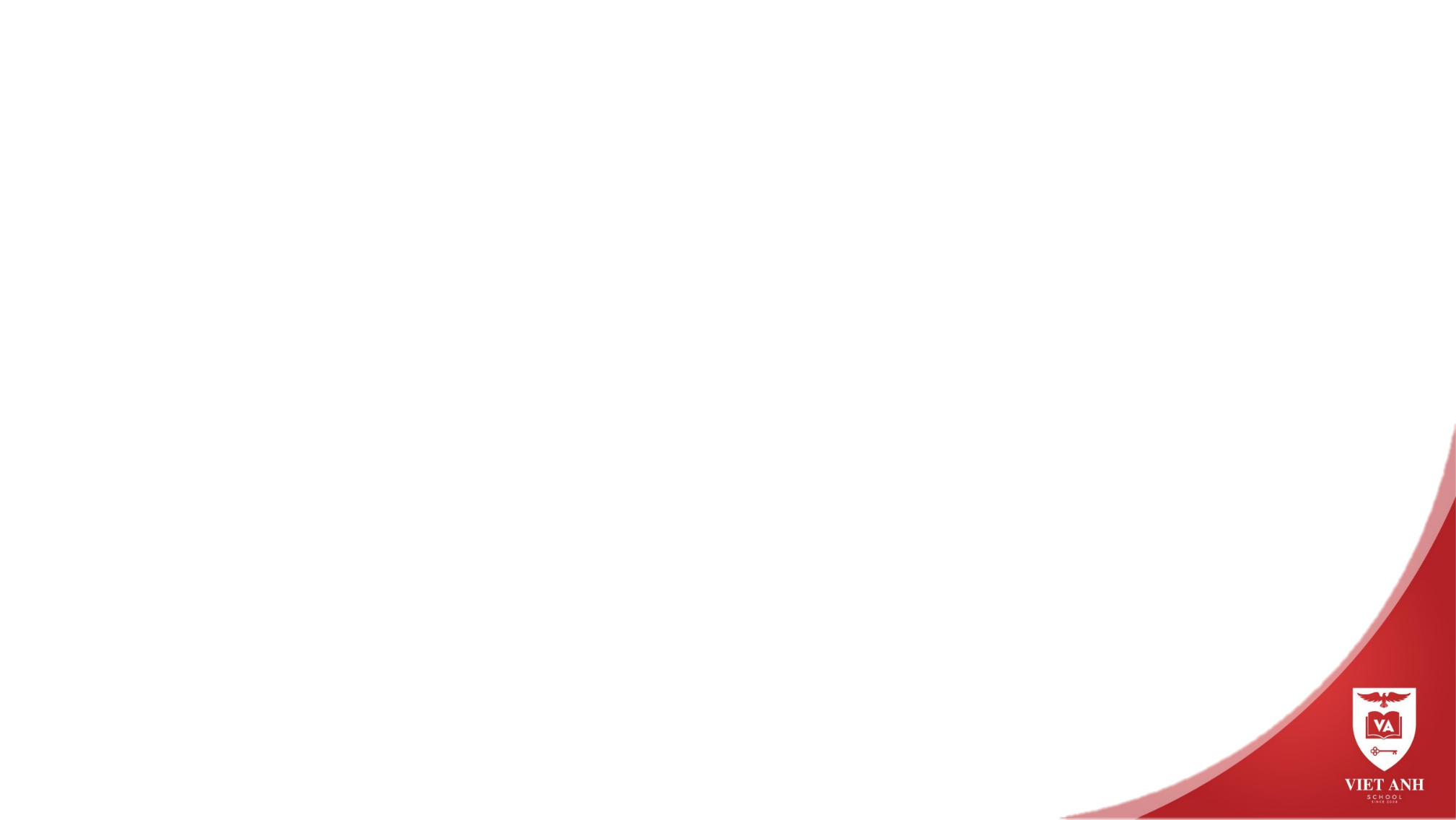 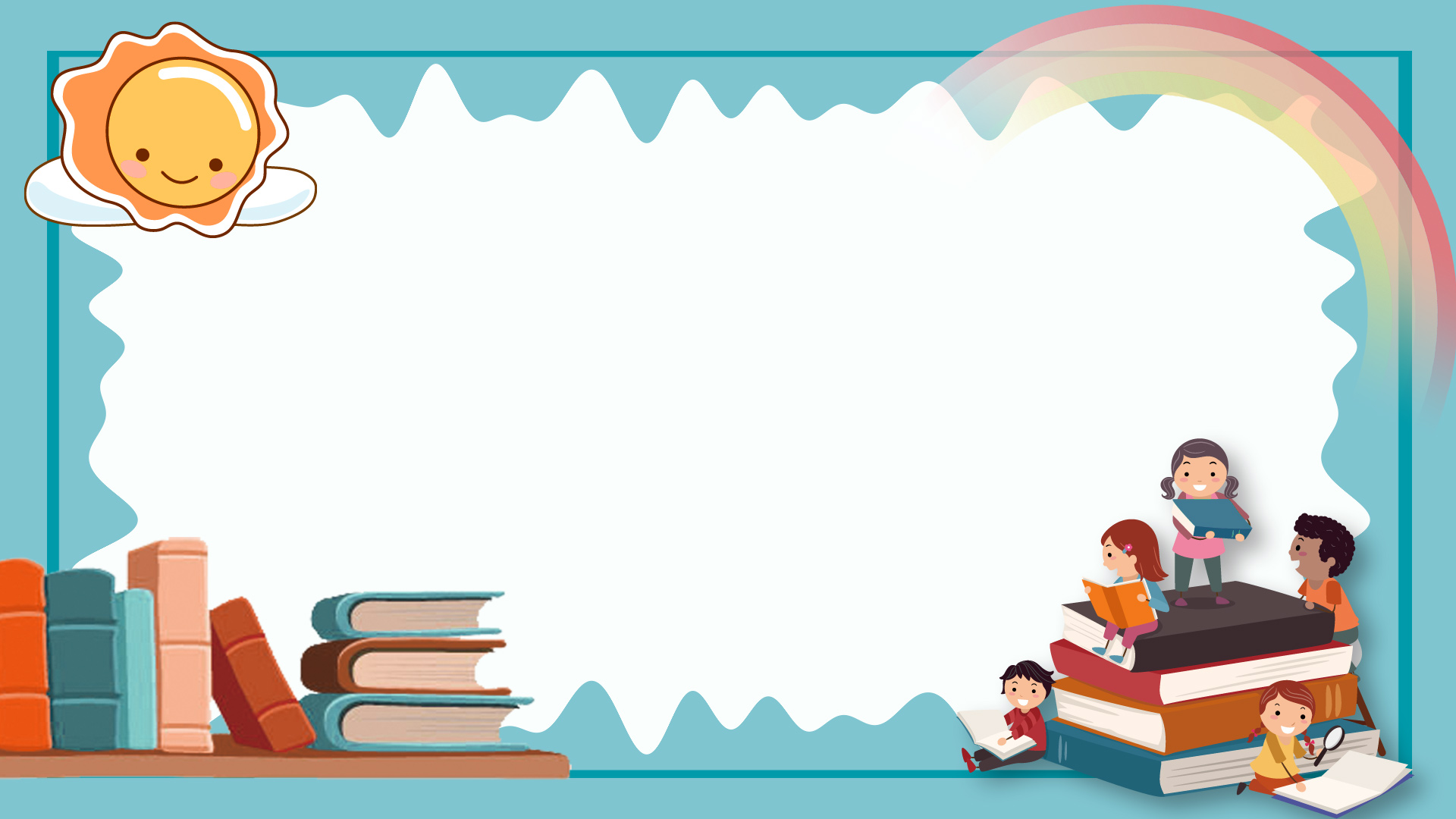 HOẠT ĐỘNG 2: KHÁM PHÁ
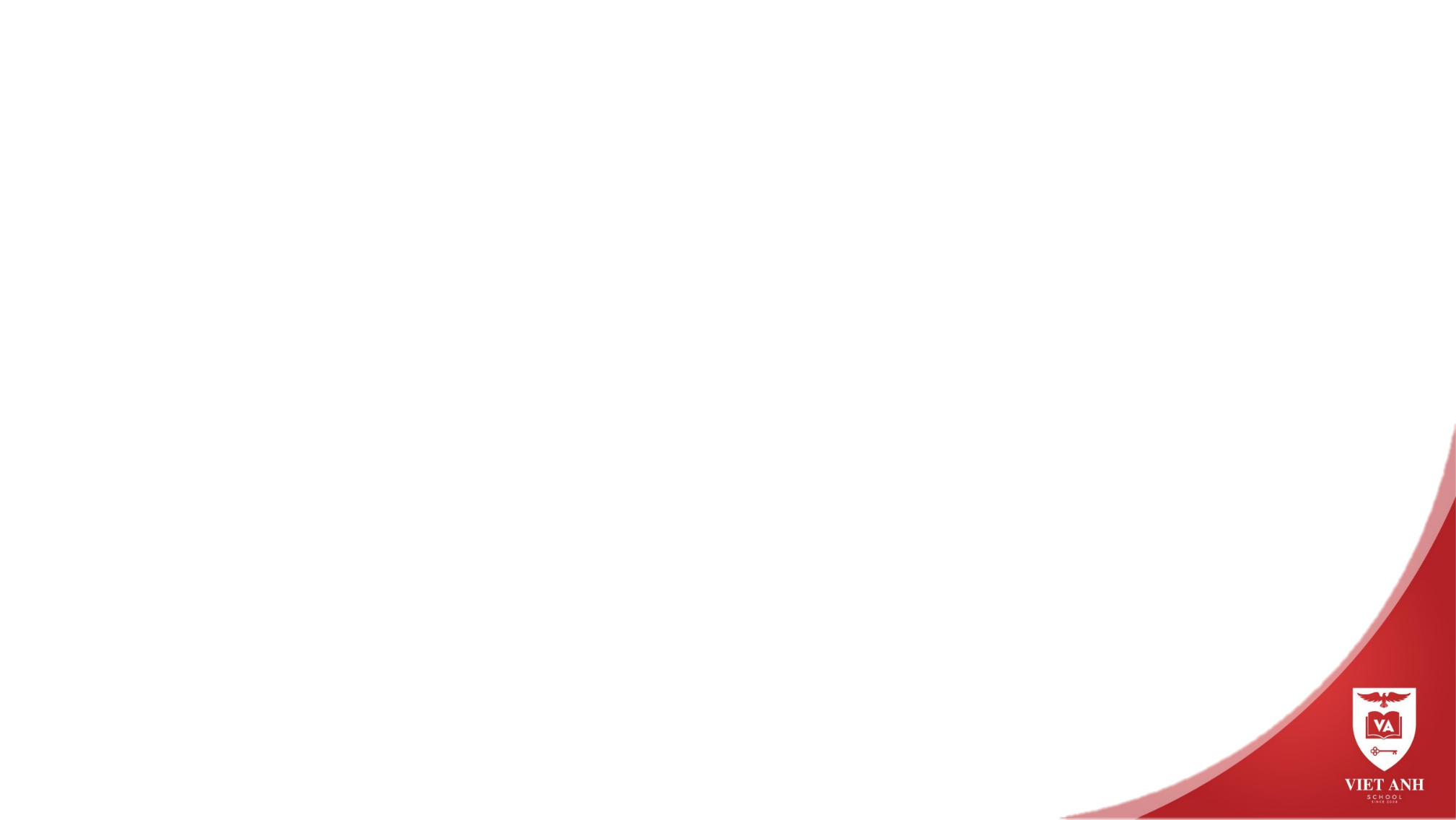 Cháu nghe câu chuyện của bà
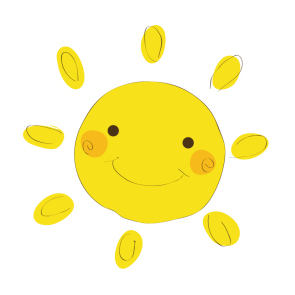 Chiều rồi bà mới về nhà
Cái gậy đi trước, chân bà theo sau.
      Mọi ngày bà có thế đâu
Thì ra cái mỏi làm đau lưng bà!
      Bà rằng: gặp một cụ già
Lạc đường, nên phải nhờ bà dẫn đi
      Một đời một lối đi về
Bỗng nhiên lạc giữa đường quê, cháu à!
      Cháu nghe câu chuyện của bà
Hai hàng nước mắt cứ nhoà rưng rưng
      Bà ơi, thương quá là thương
Mong đừng ai lạc giữa đường về quê!
	Theo Nguyễn Văn Thắng
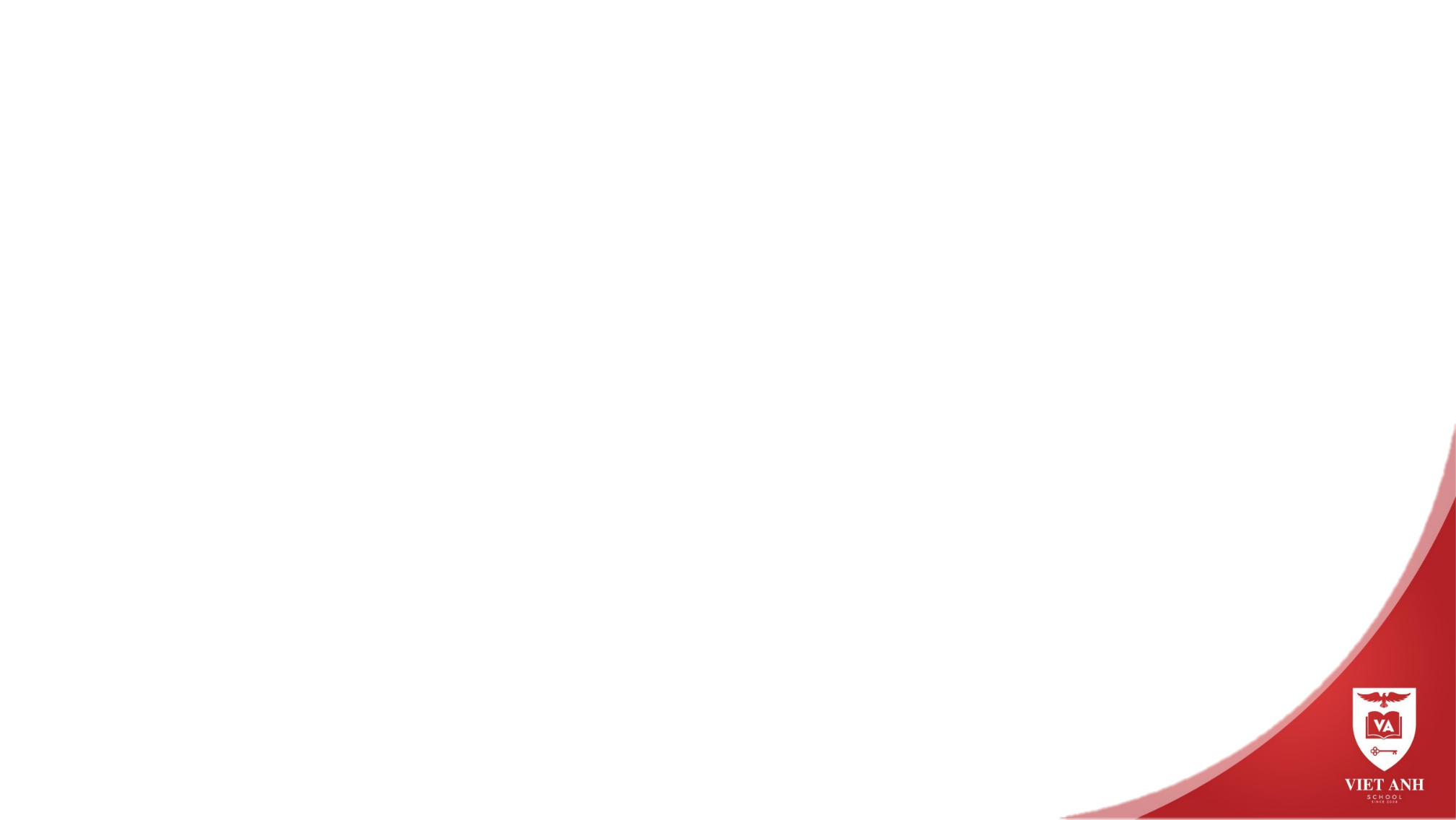 Vì sao hôm nay bà bạn nhỏ lại về nhà muộn?
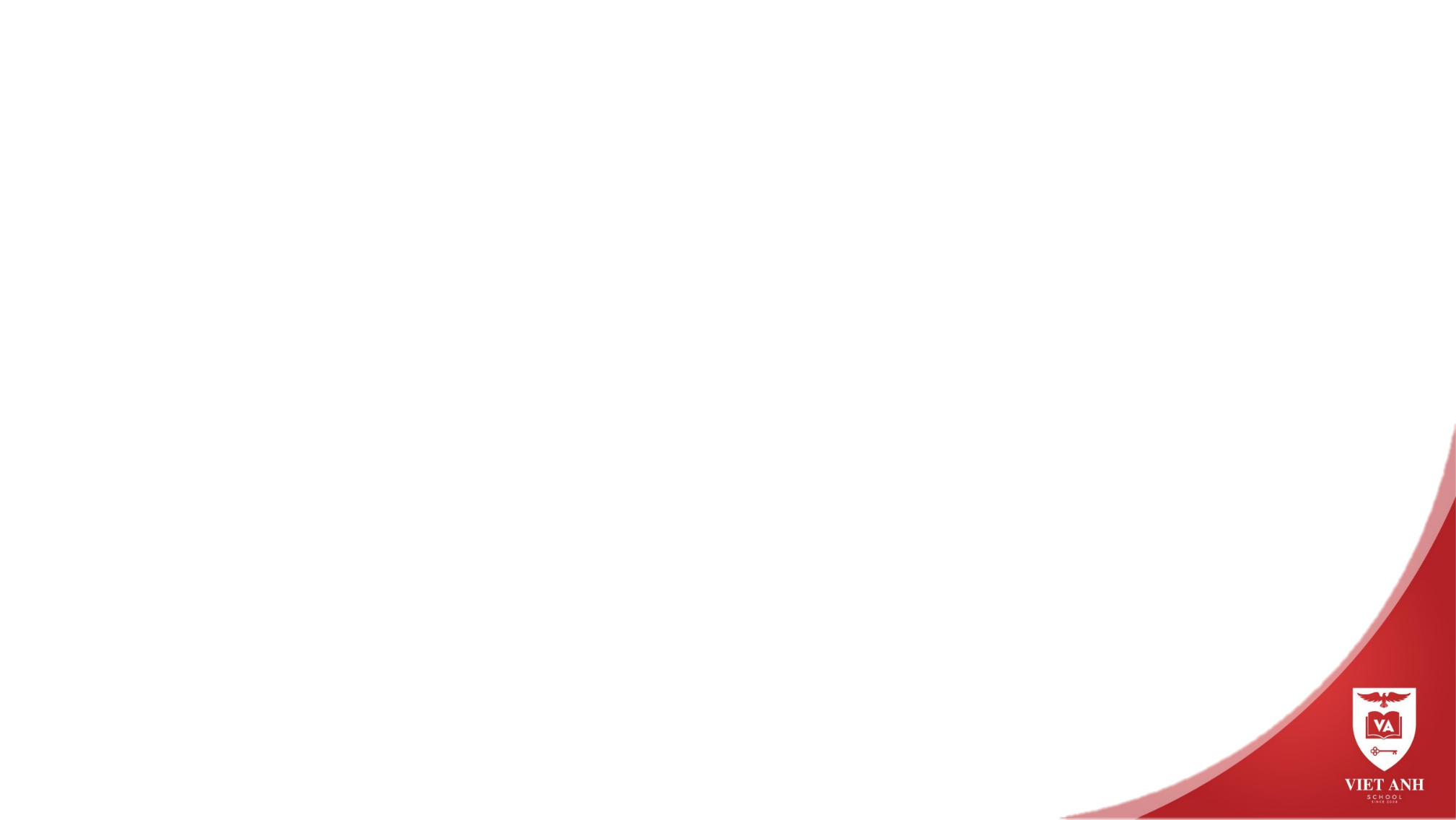 Vì bà bạn nhỏ dẫn đường về nhà cho một cụ già bị lạc.
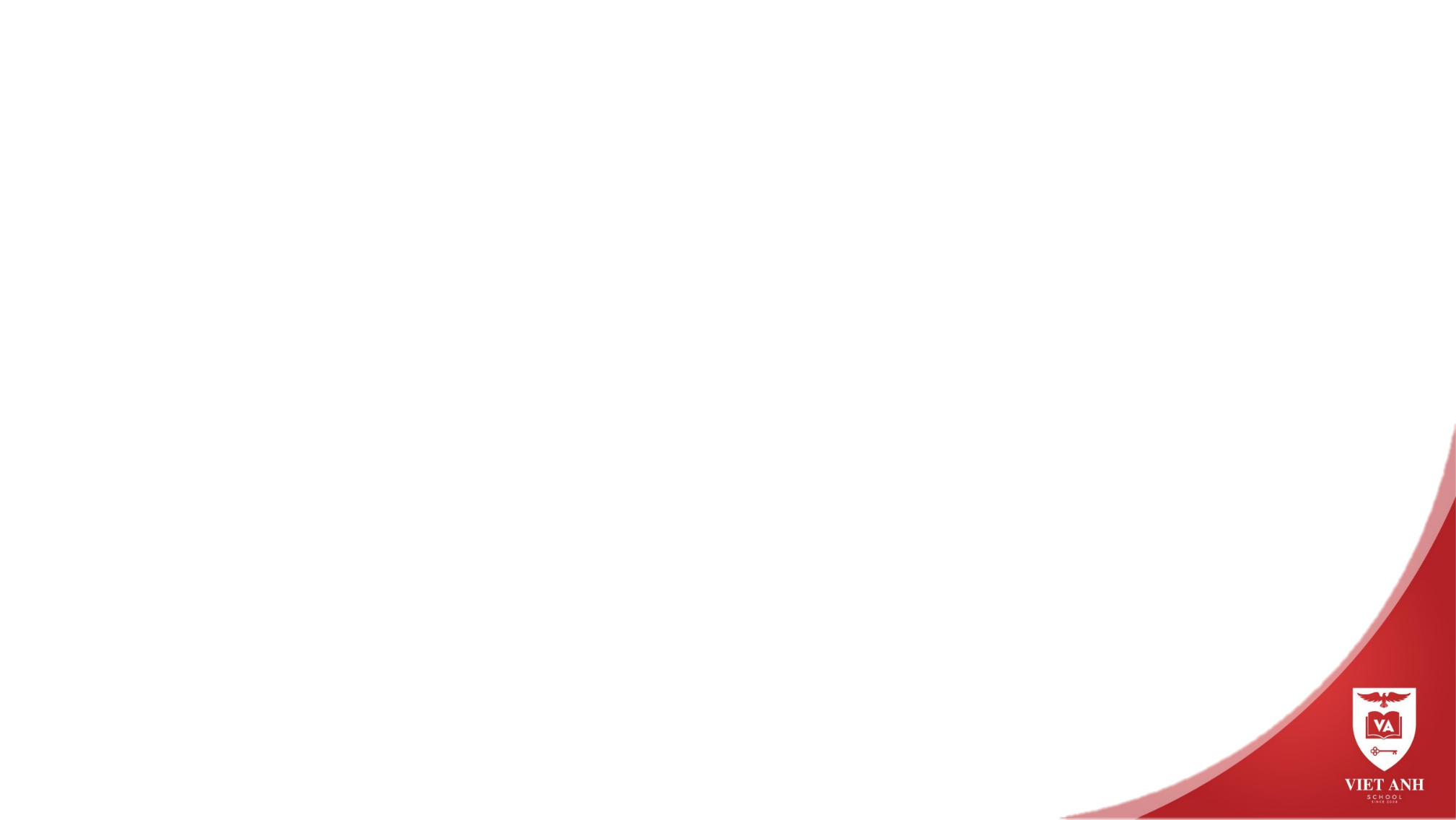 Bài thơ nói lên điều gì?
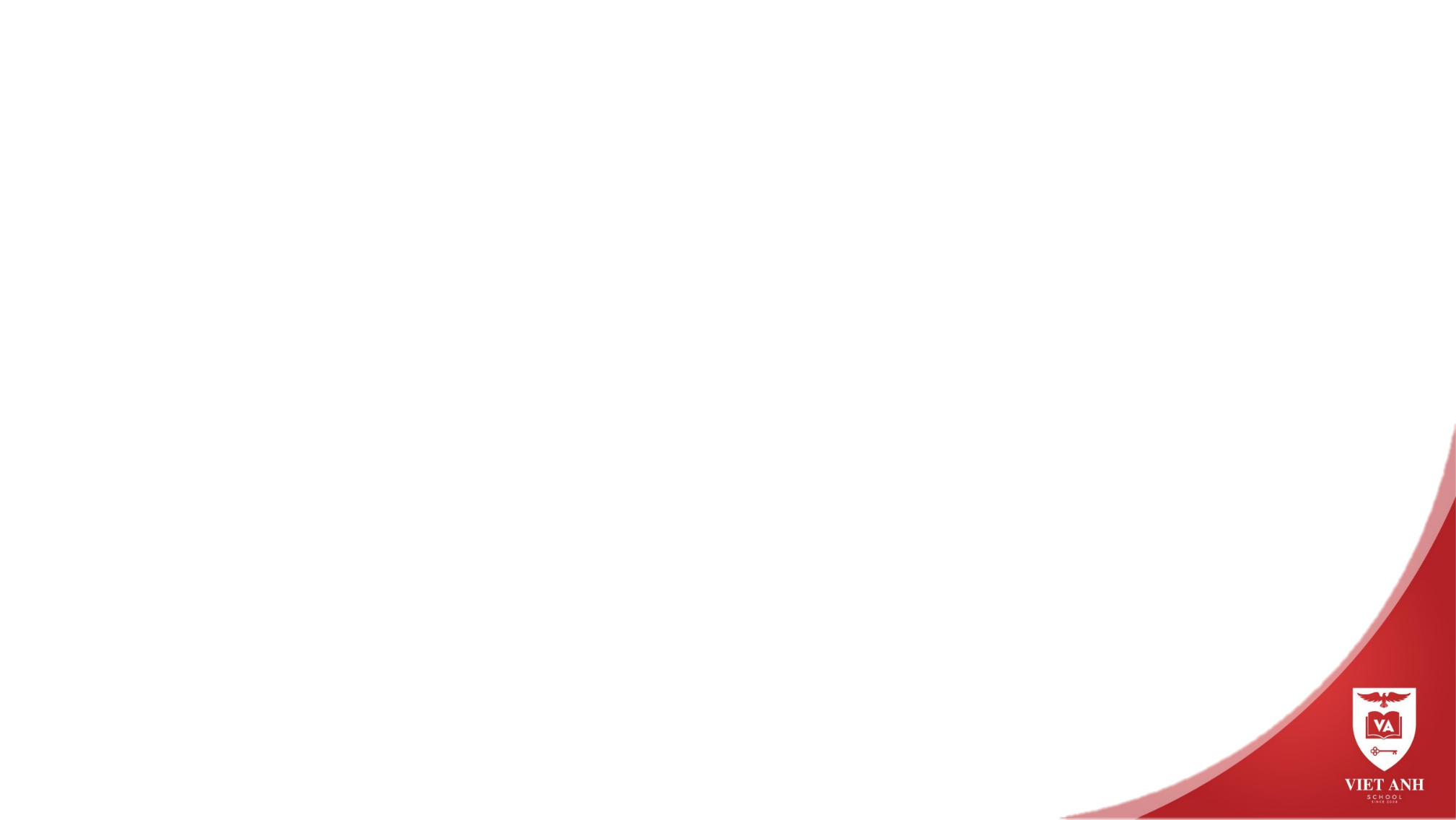 Bài thơ nói lên tình thương của hai bà cháu dành cho một cụ già bị lẫn đến mức quên cả đường về nhà.
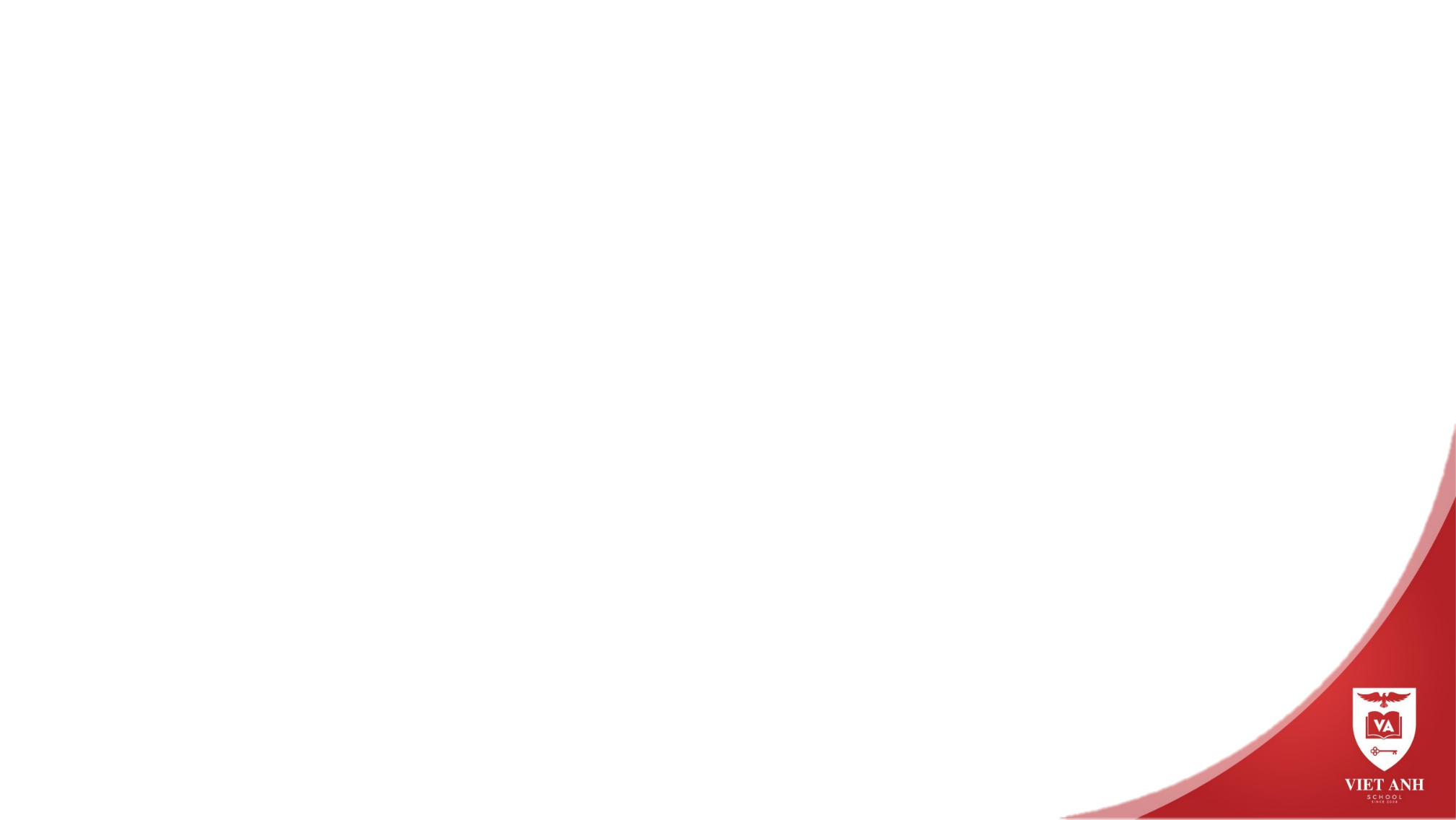 Viết từ khó
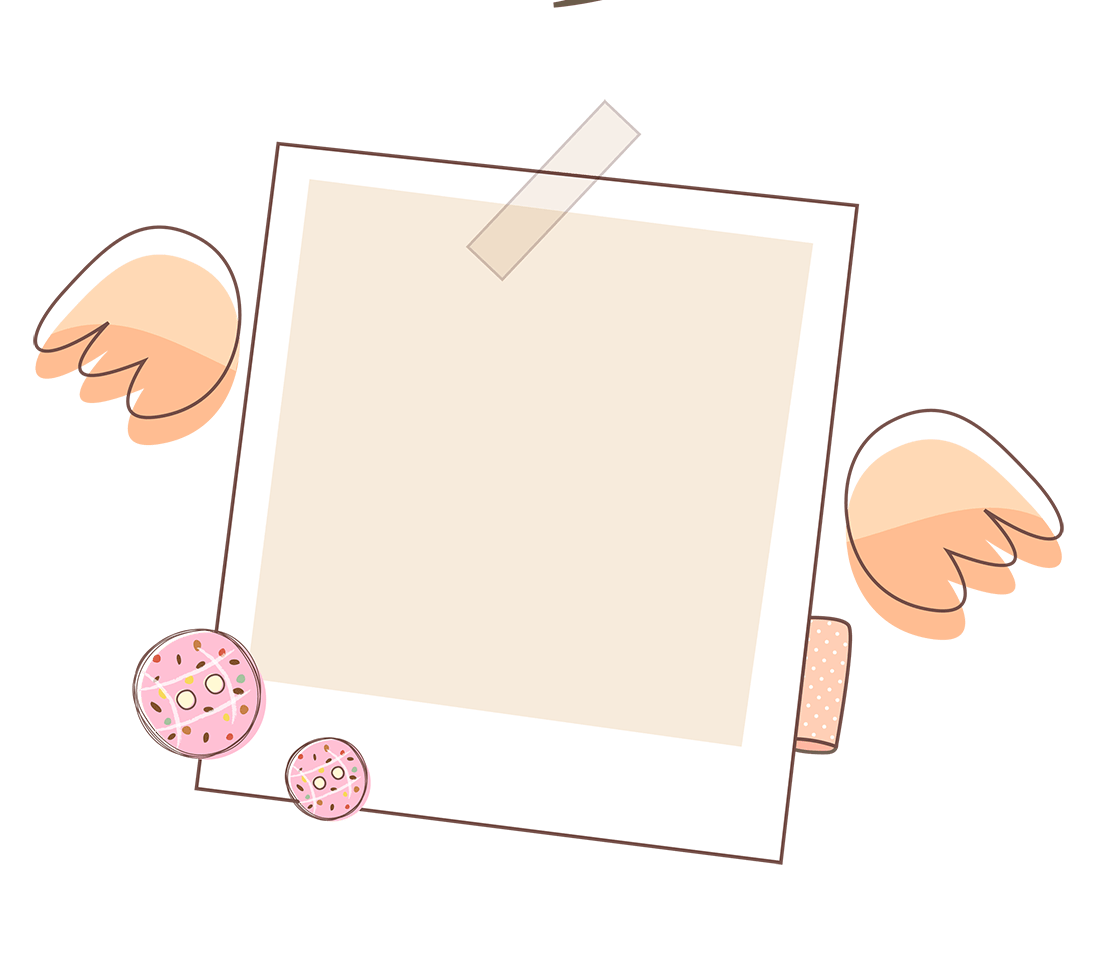 Bảng con
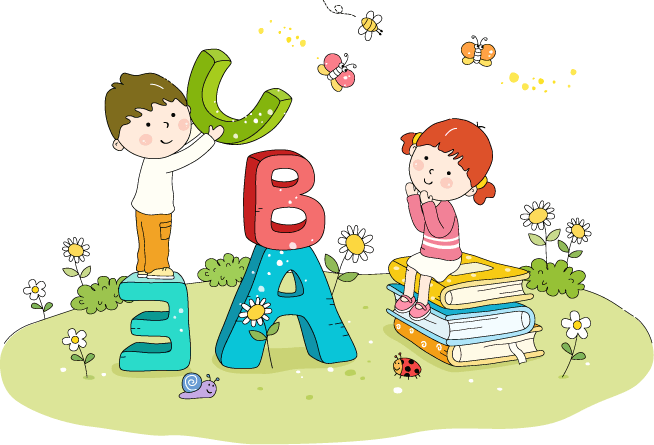 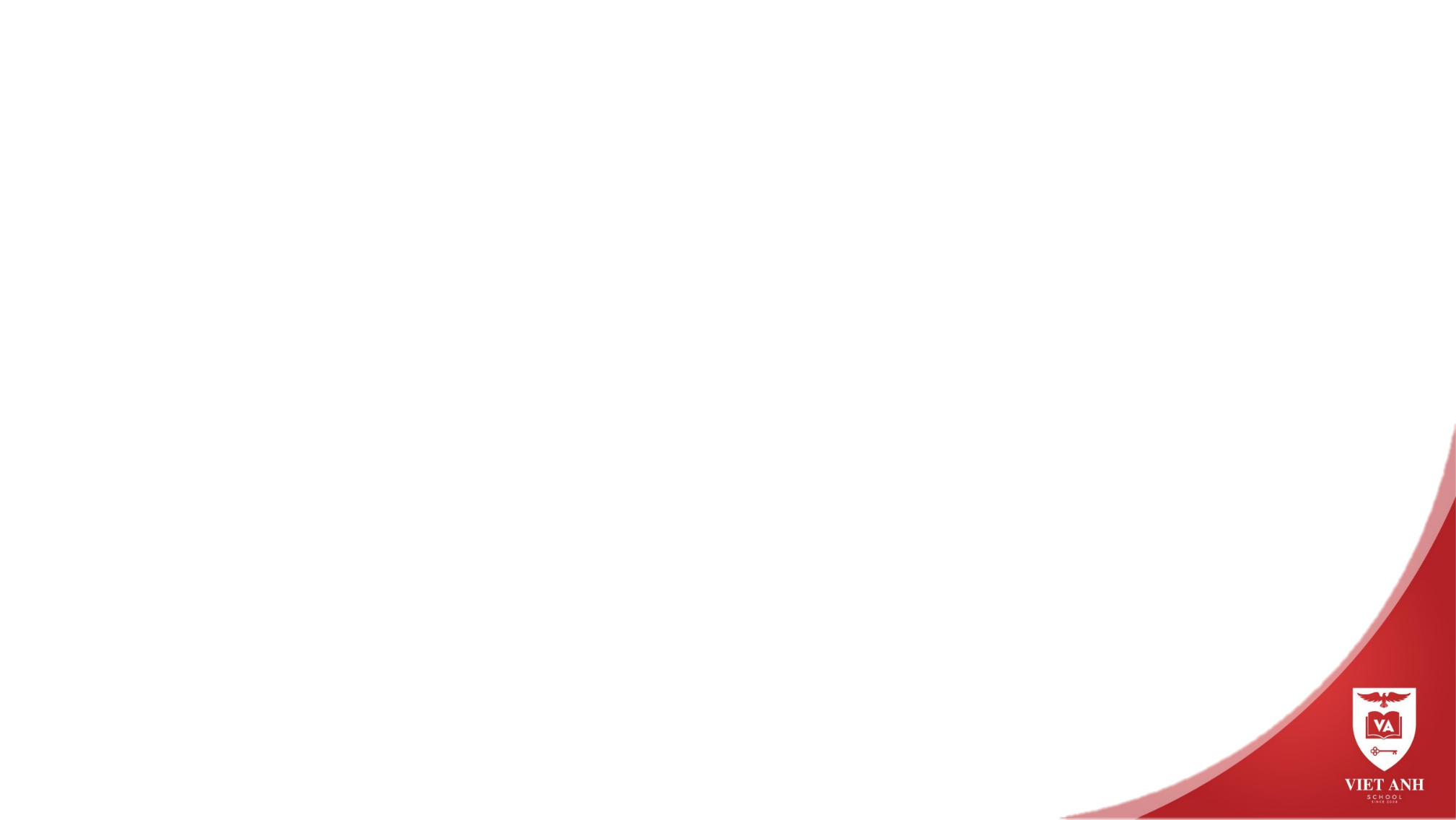 Hướng dẫn viết từ khó:
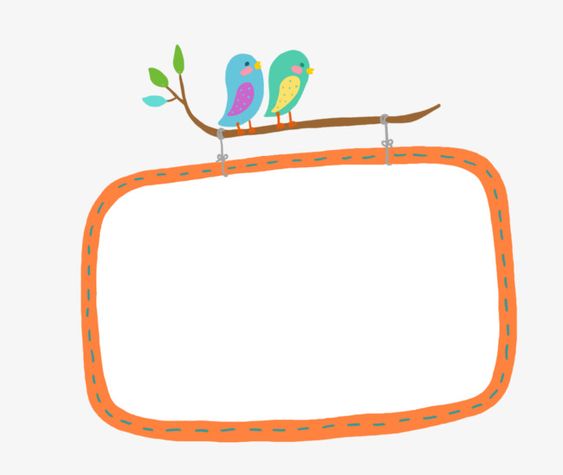 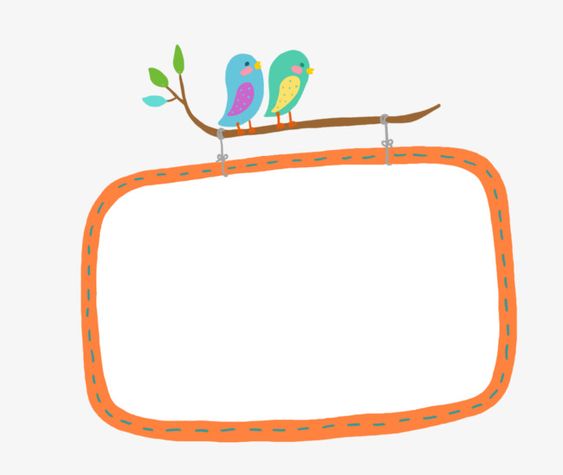 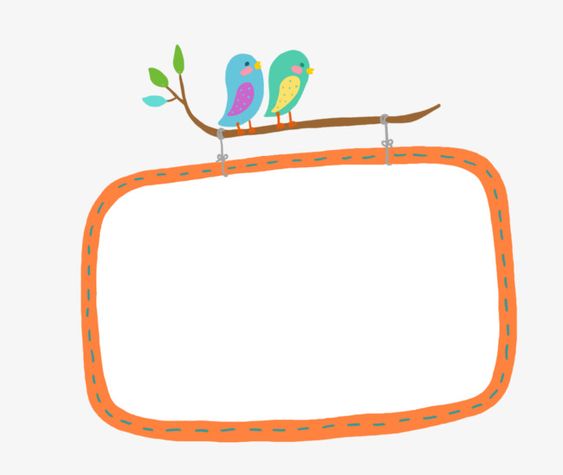 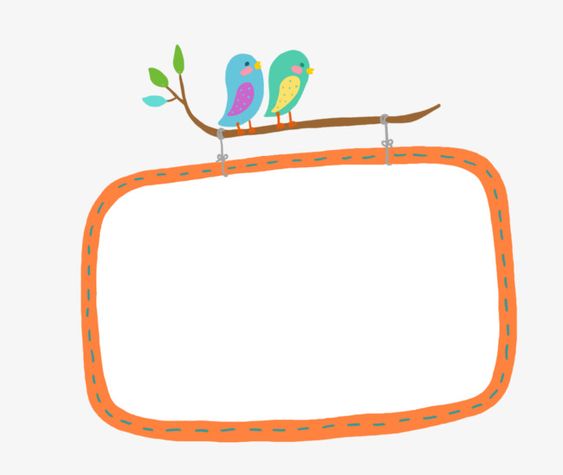 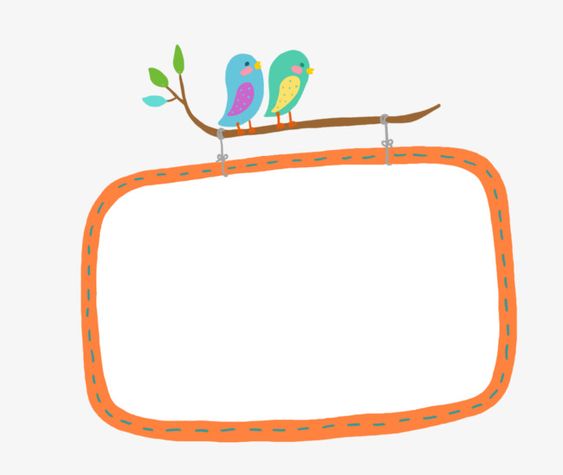 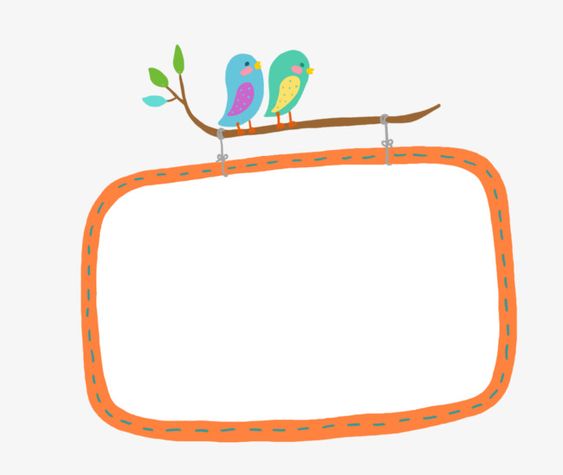 mỏi
lạc
dẫn
nhòa
hàng
gặp
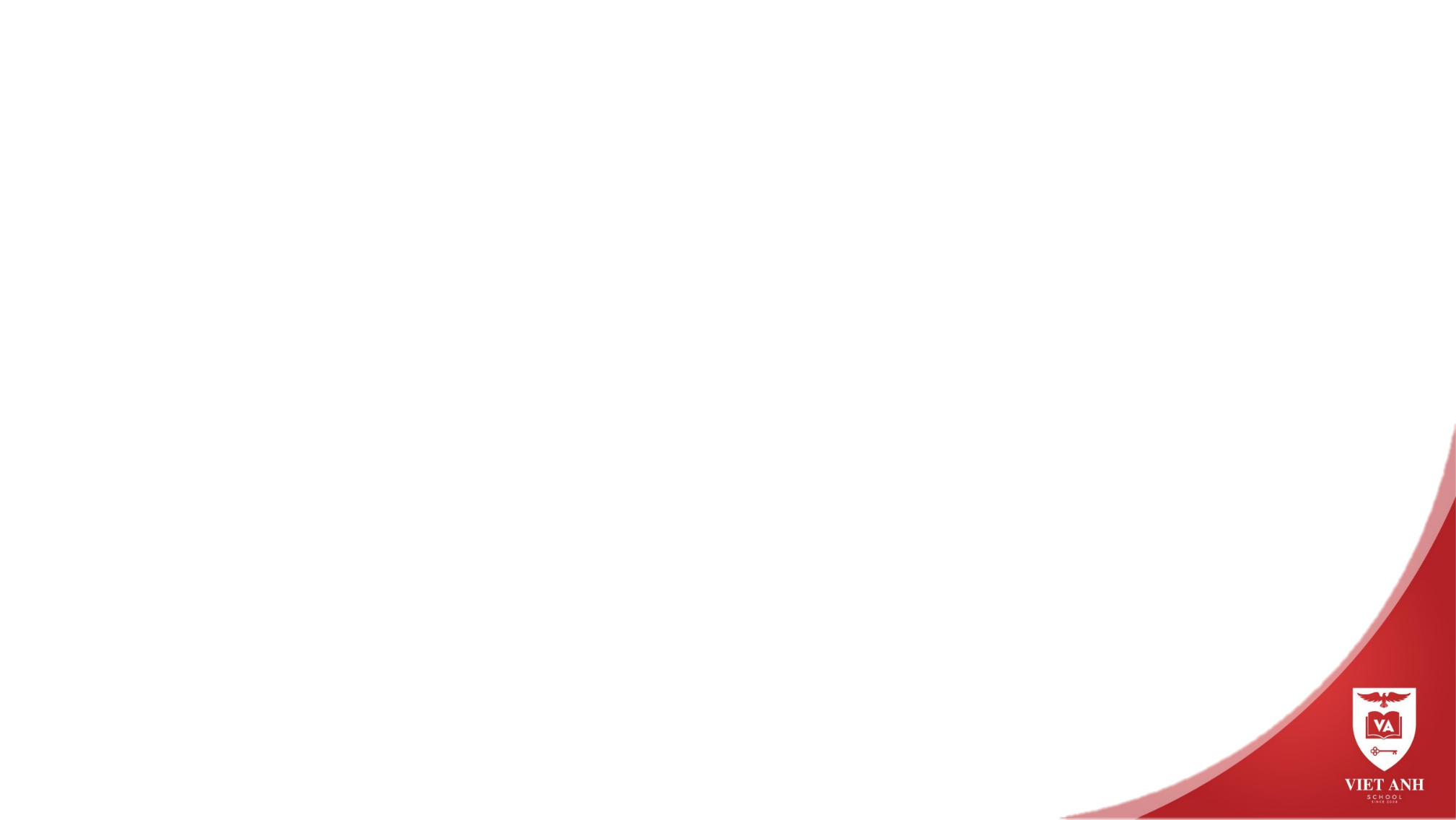 Bài thơ viết theo thể thơ gì?
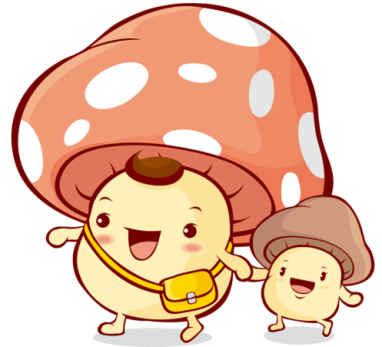 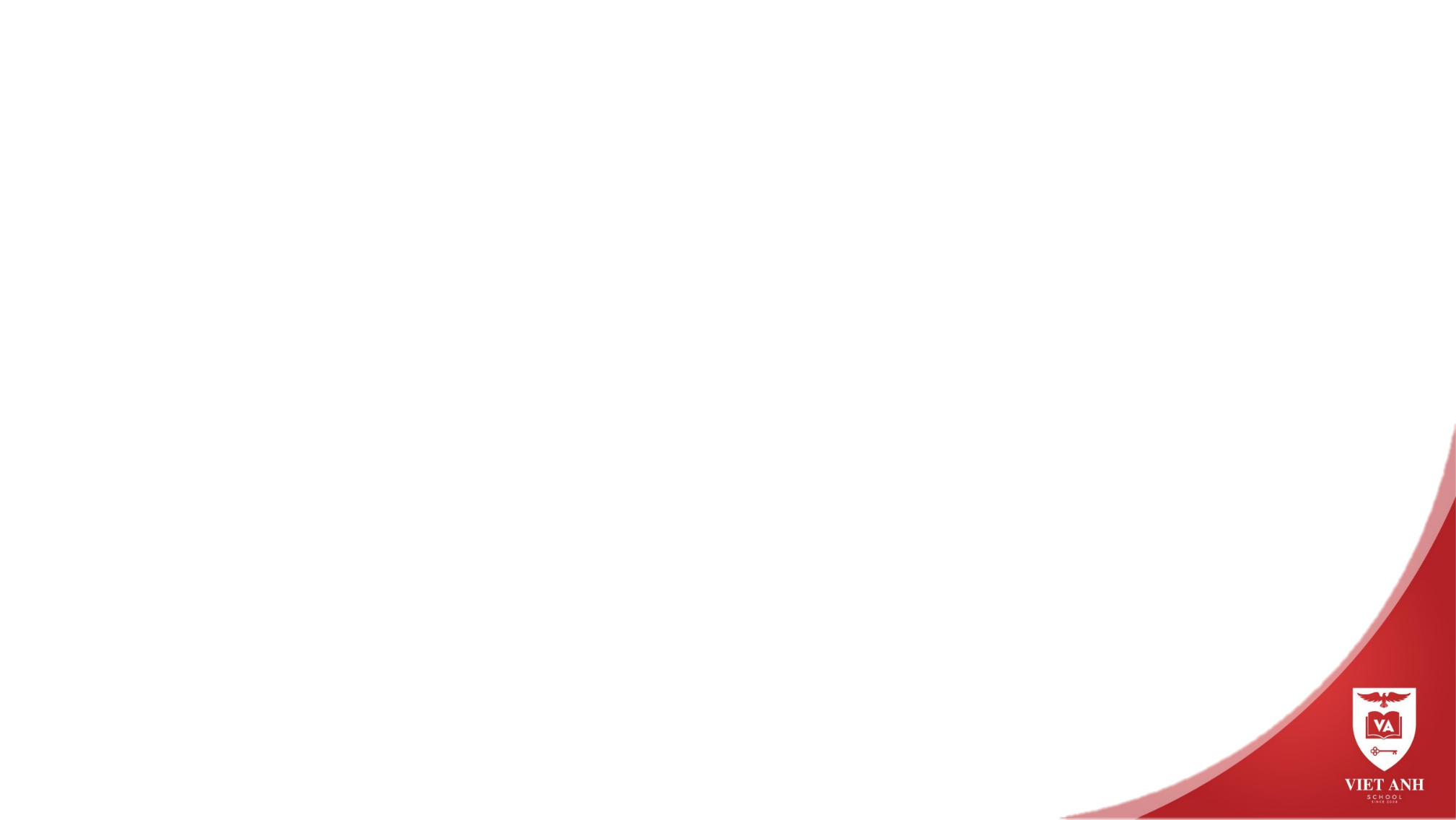 -  Thể thơ lục bát, dòng trên 6 chữ, dòng dưới 8 chữ.
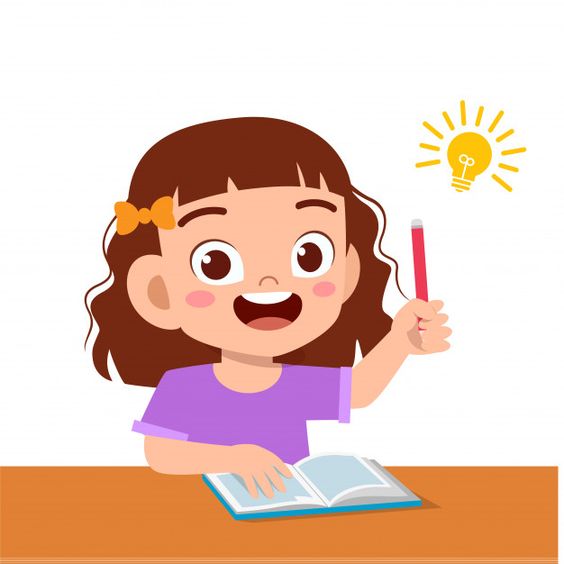 Cách trình bày bài thơ lục bát thế nào?
Chữ đầu của dòng 6 viết cách lề 3 ô, chữ đầu dòng 8 cách lề 2 ô.
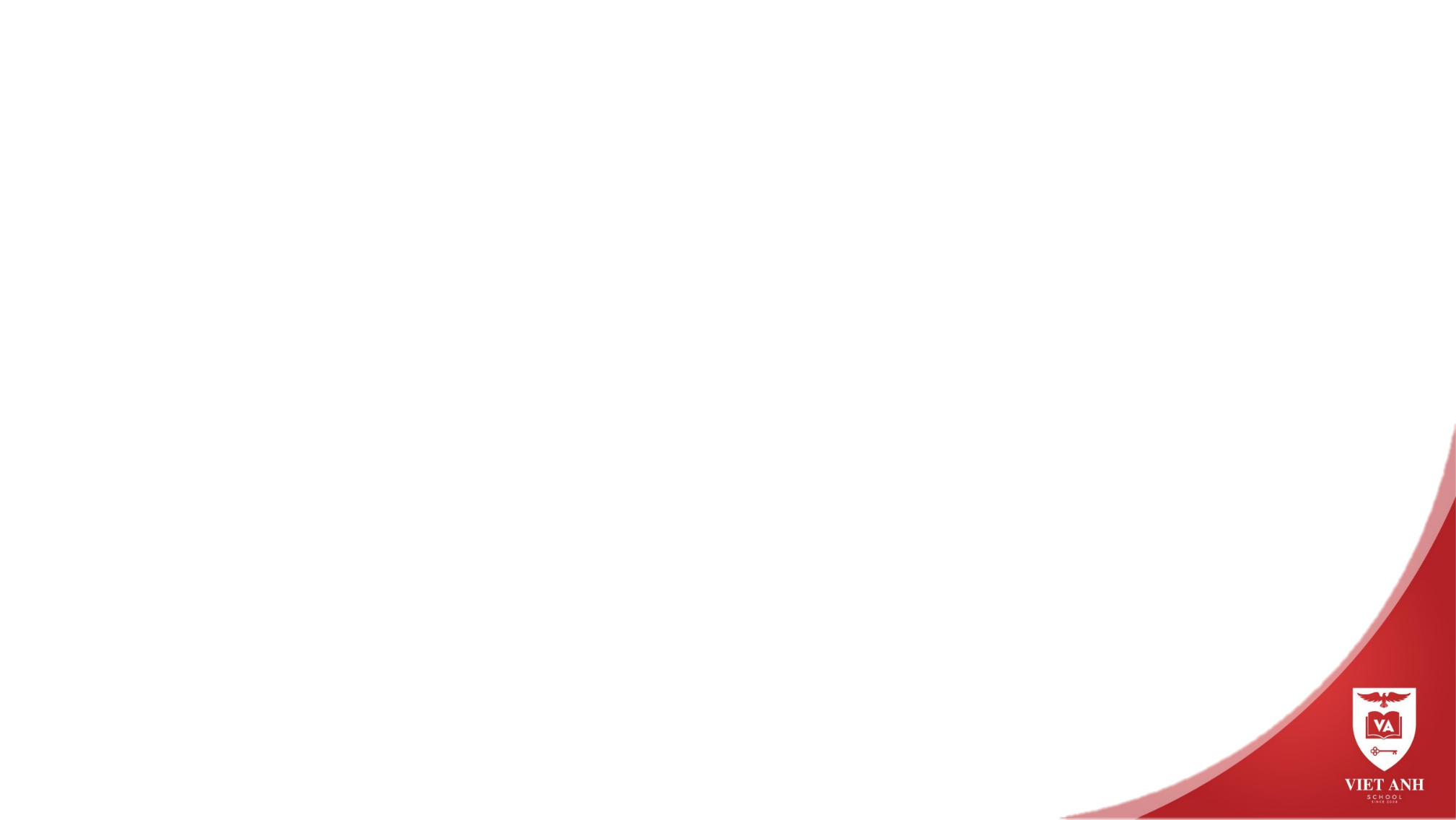 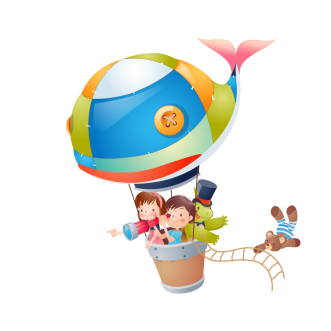 Cháu nghe câu chuyện của bà
Chiều rồi bà mới về nhà
Cái gậy đi trước, chân bà theo sau.
      Mọi ngày bà có thế đâu
Thì ra cái mỏi làm đau lưng bà!
      Bà rằng: gặp một cụ già
Lạc đường, nên phải nhờ bà dẫn đi
      Một đời một lối đi về
Bỗng nhiên lạc giữa đường quê, cháu à!
      Cháu nghe câu chuyện của bà
Hai hàng nước mắt cứ nhoà rưng rưng
      Bà ơi, thương quá là thương
Mong đừng ai lạc giữa đường về quê!
	Theo Nguyễn Văn Thắng
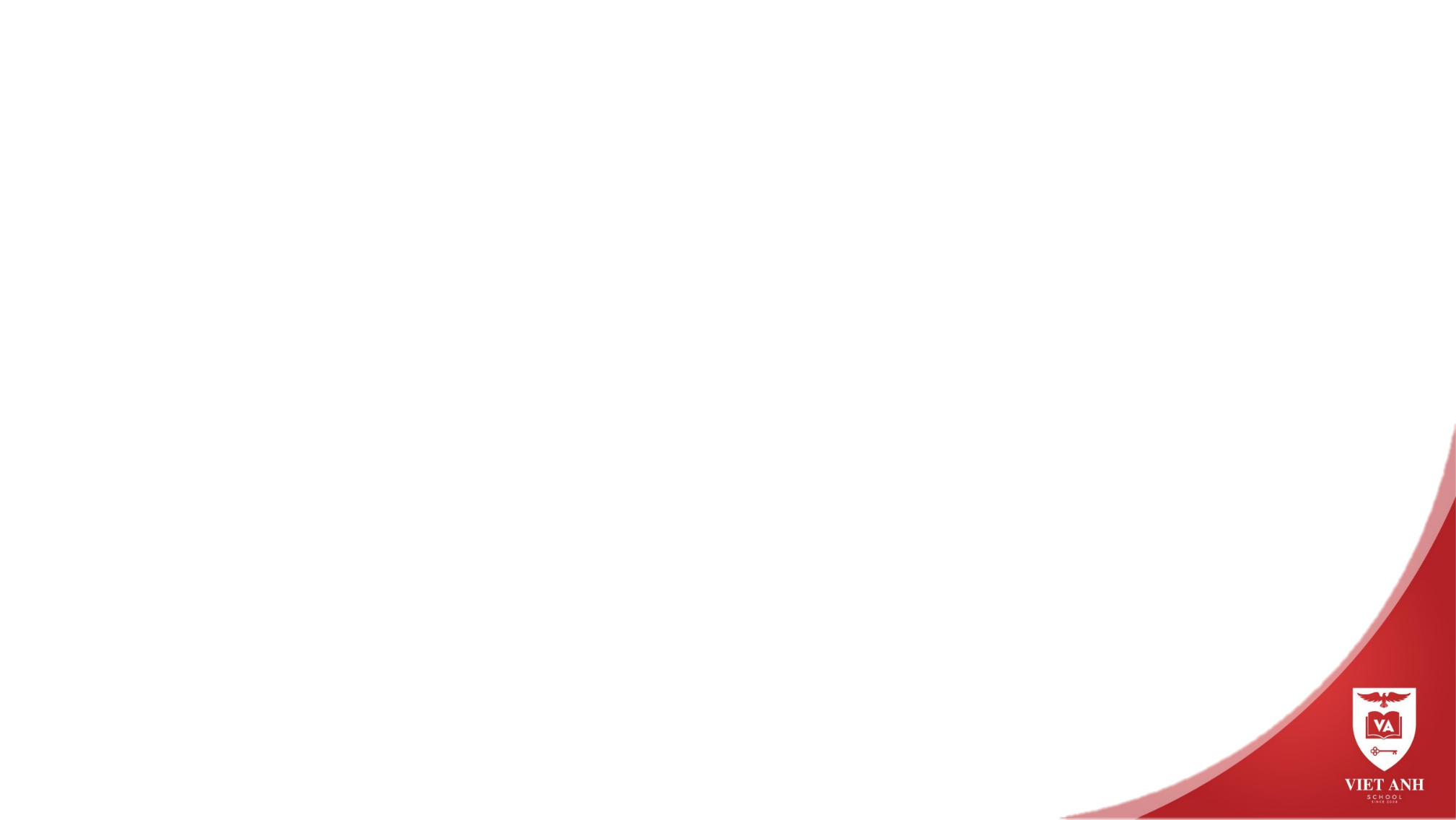 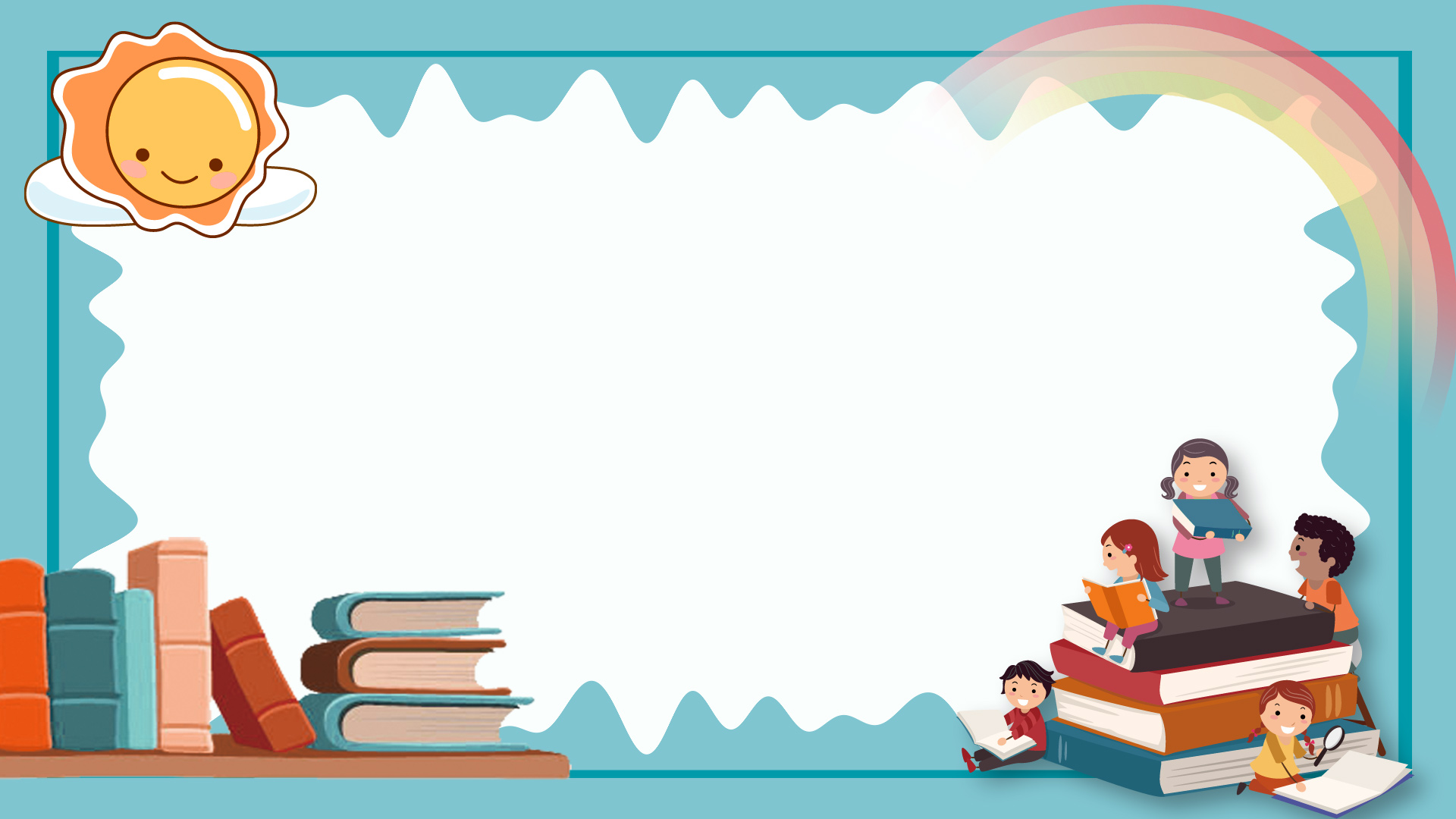 HOẠT ĐỘNG 3: THỰC HÀNH
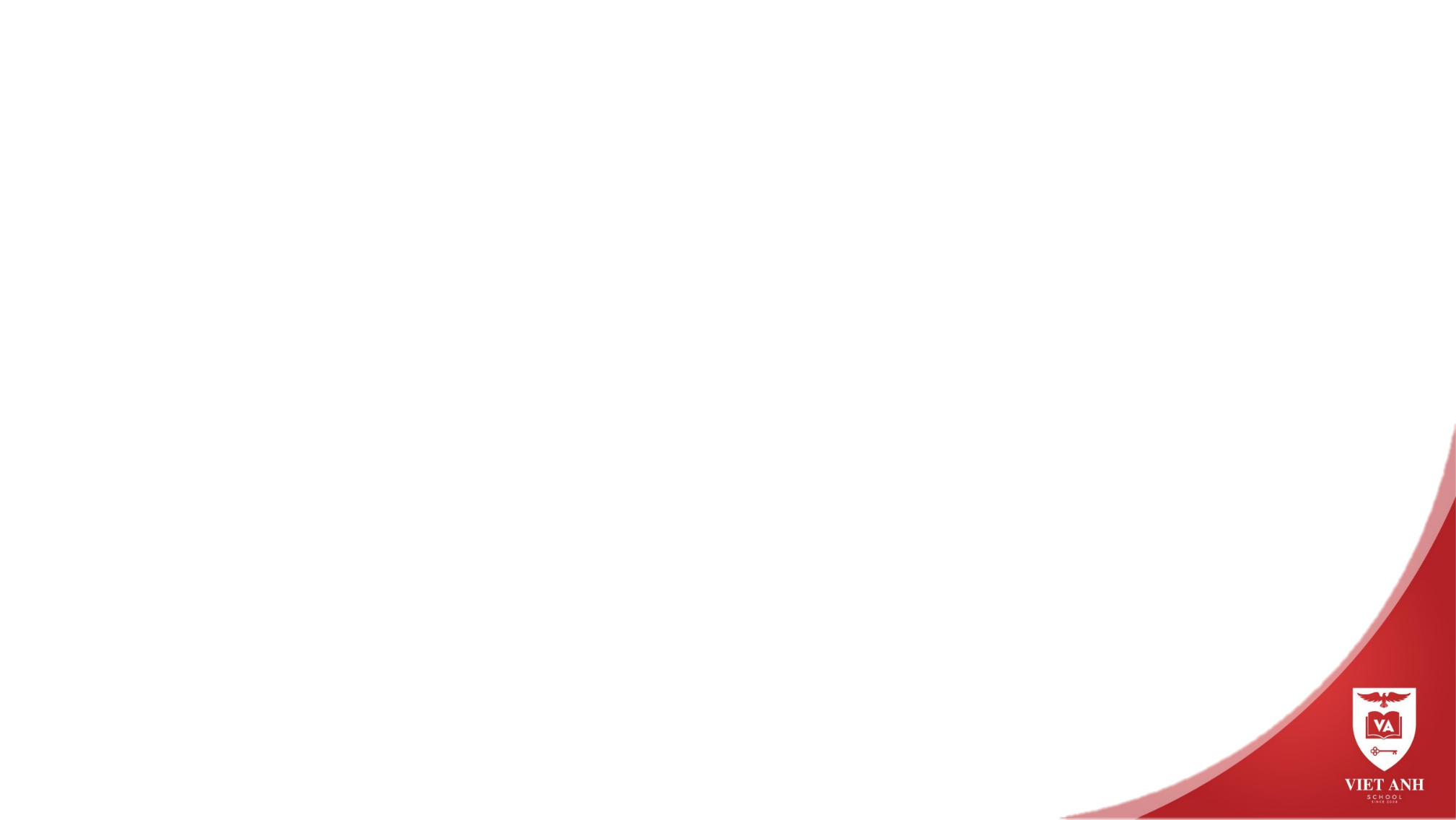 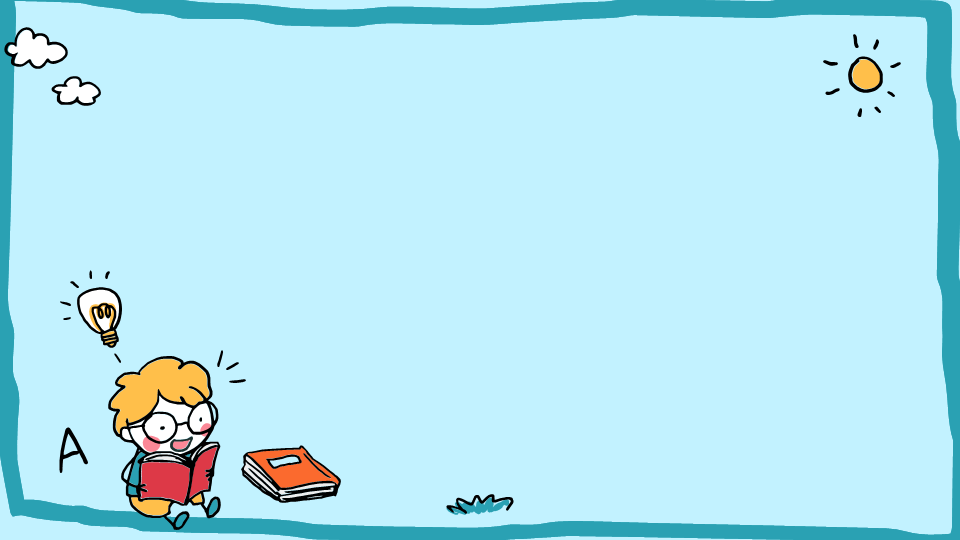 Chúng ta cùng viết bài nhé!!!
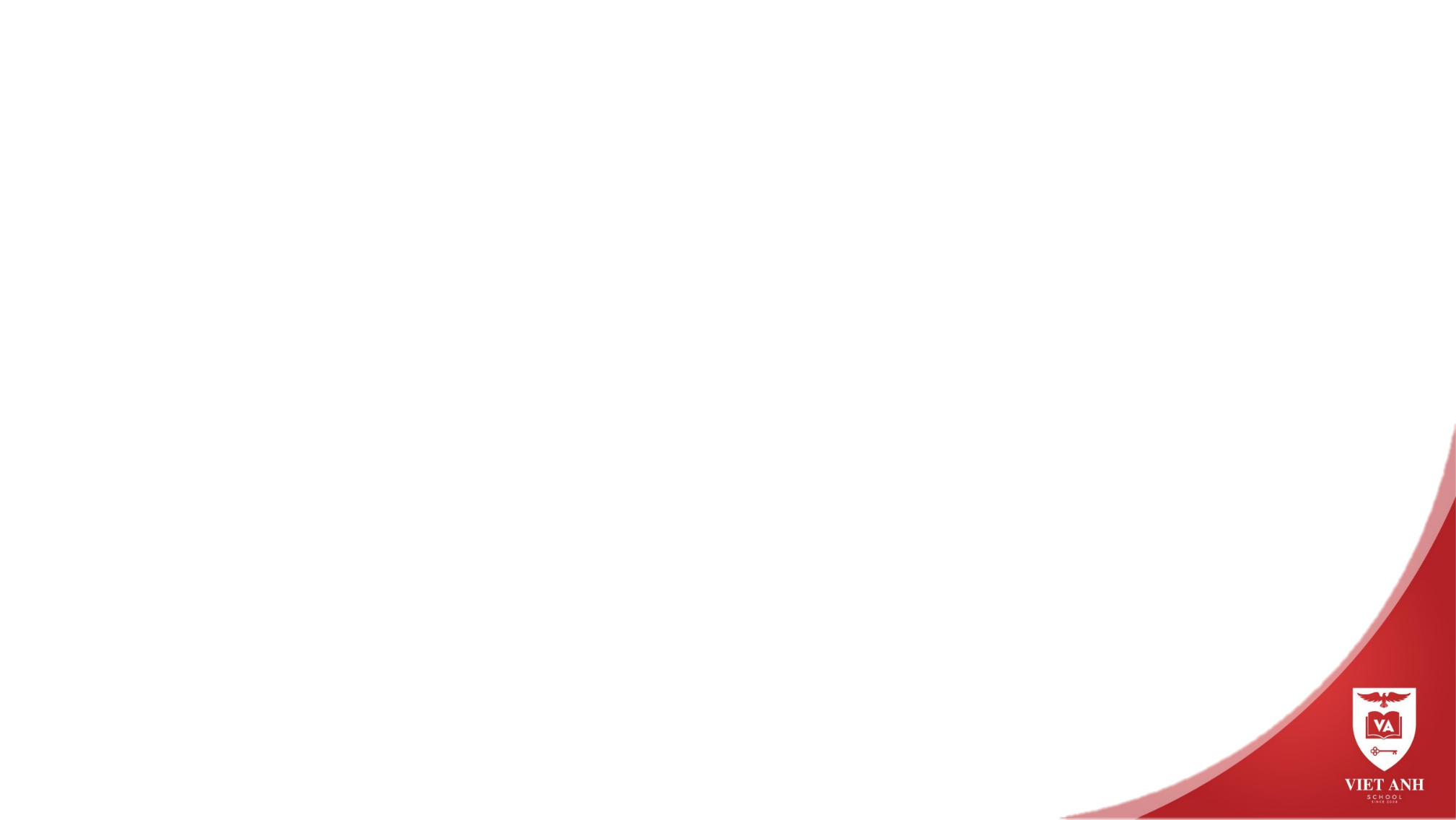 Bài 2a:
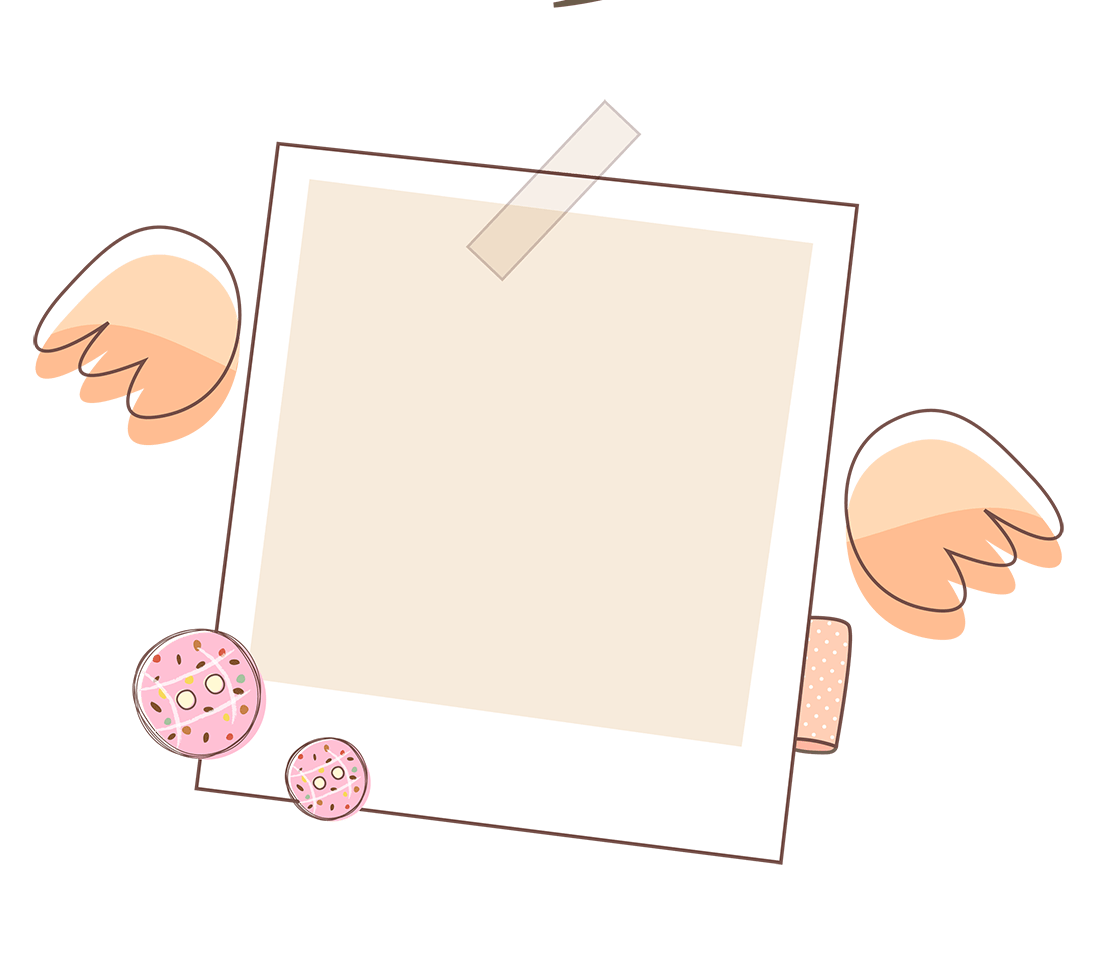 Làm vở trắng
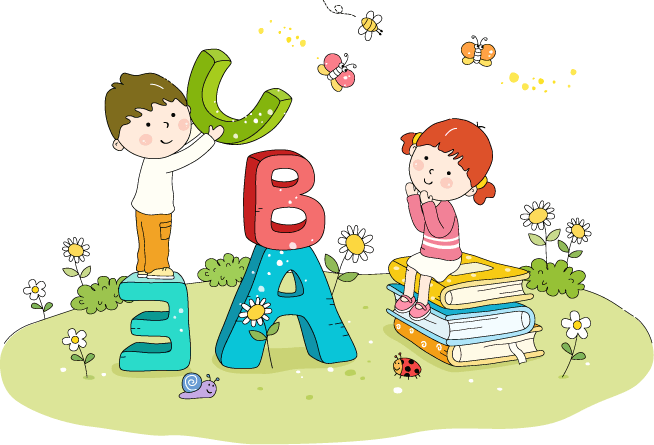 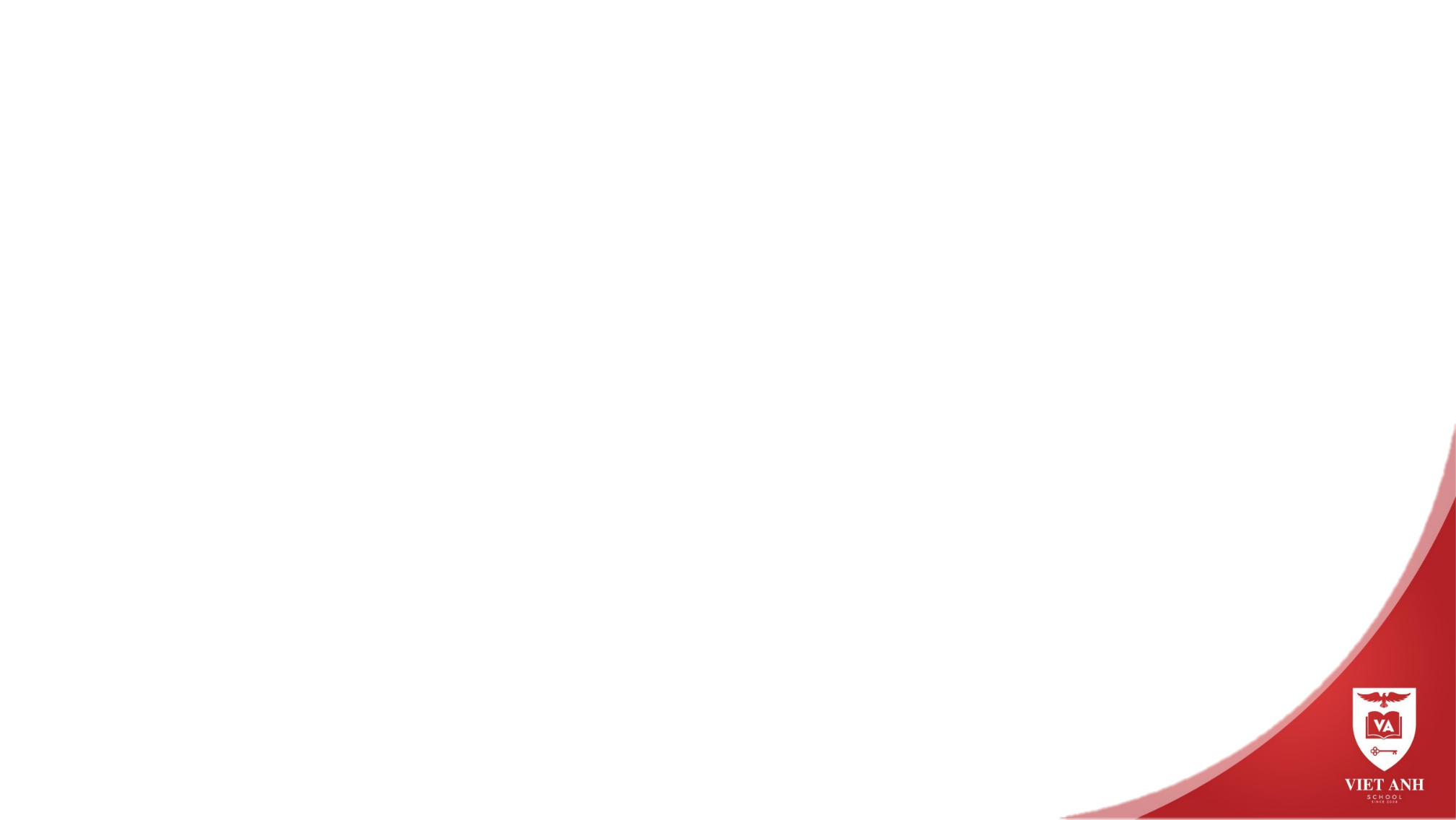 Bài 2a: Điền vào chỗ trống tr hay ch:
Như ...e mọc thẳng, con người không ...ịu khuất. Người xưa có câu: “ ...úc dẫu  ...áy, đốt ngay vẫn thẳng”.....e là thẳng thắn, bất khuất ! Ta kháng chiến, ...e lại là đồng  ...í  ...iến đấu của ta. ...e vốn cùng ta làm ăn, lại vì ta mà cùng ta đánh giặc.
ch
tr
Tr
ch
Tr
tr
ch
ch
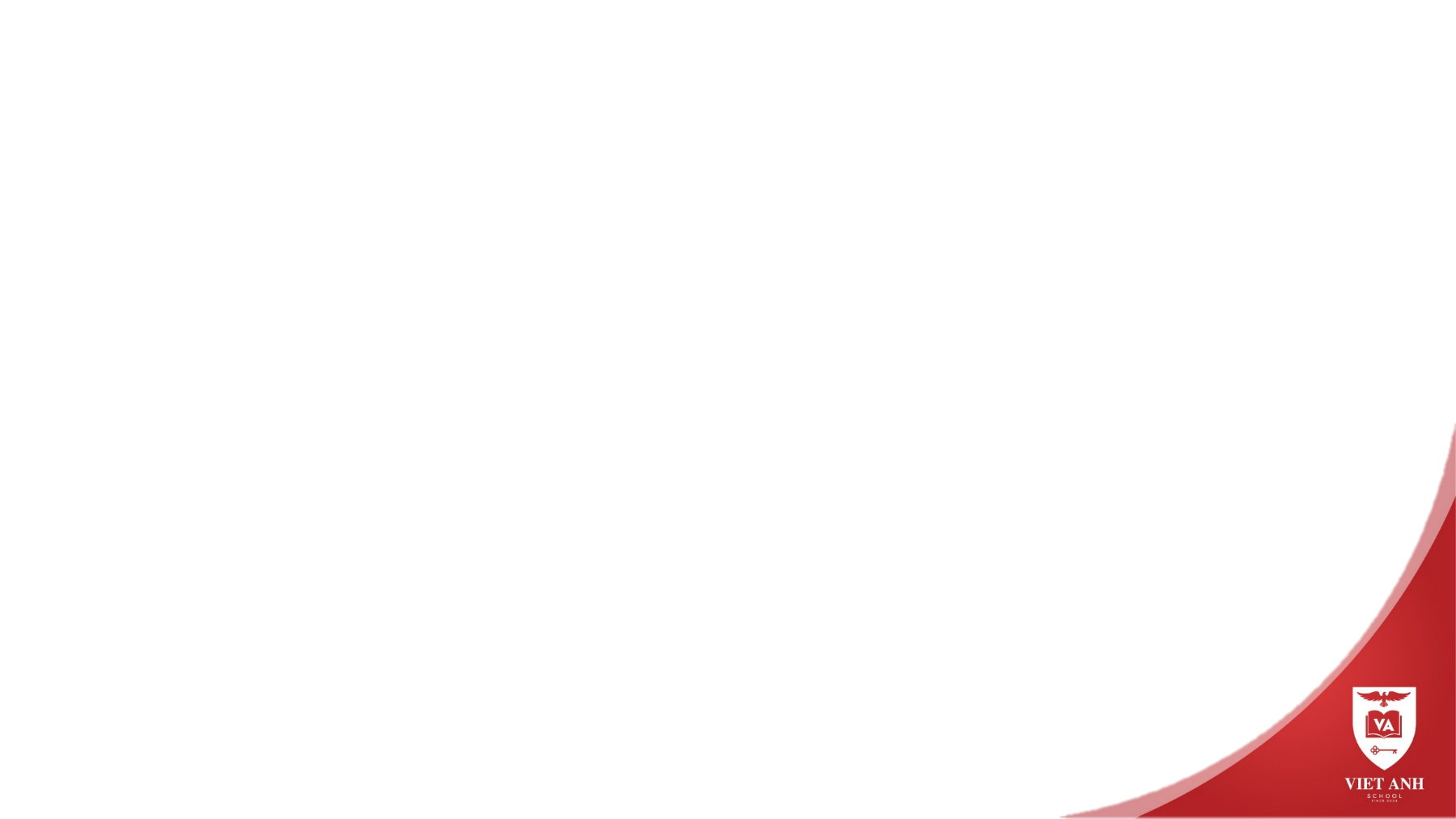 Tr
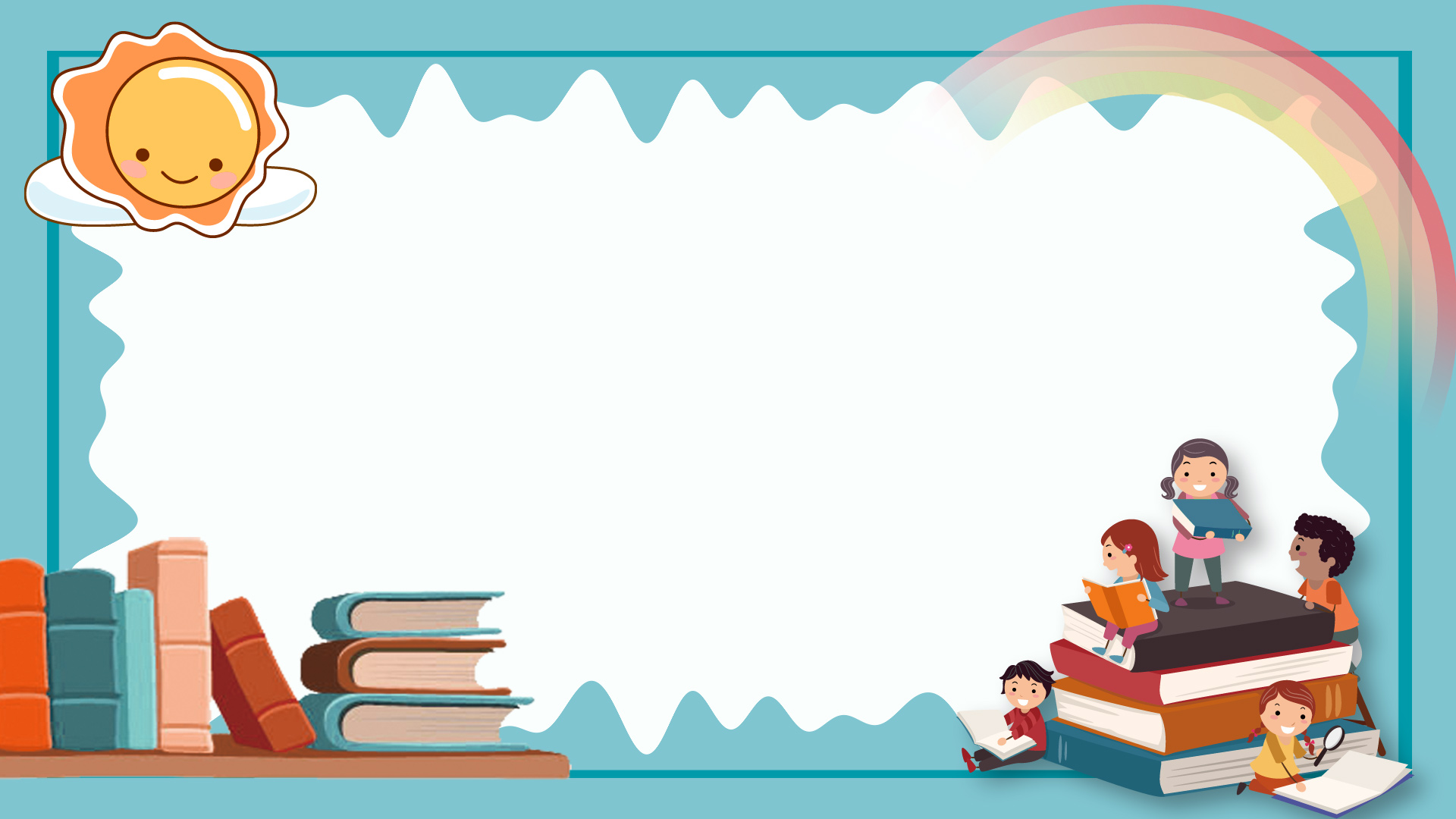 HOẠT ĐỘNG 4: VẬN DỤNG
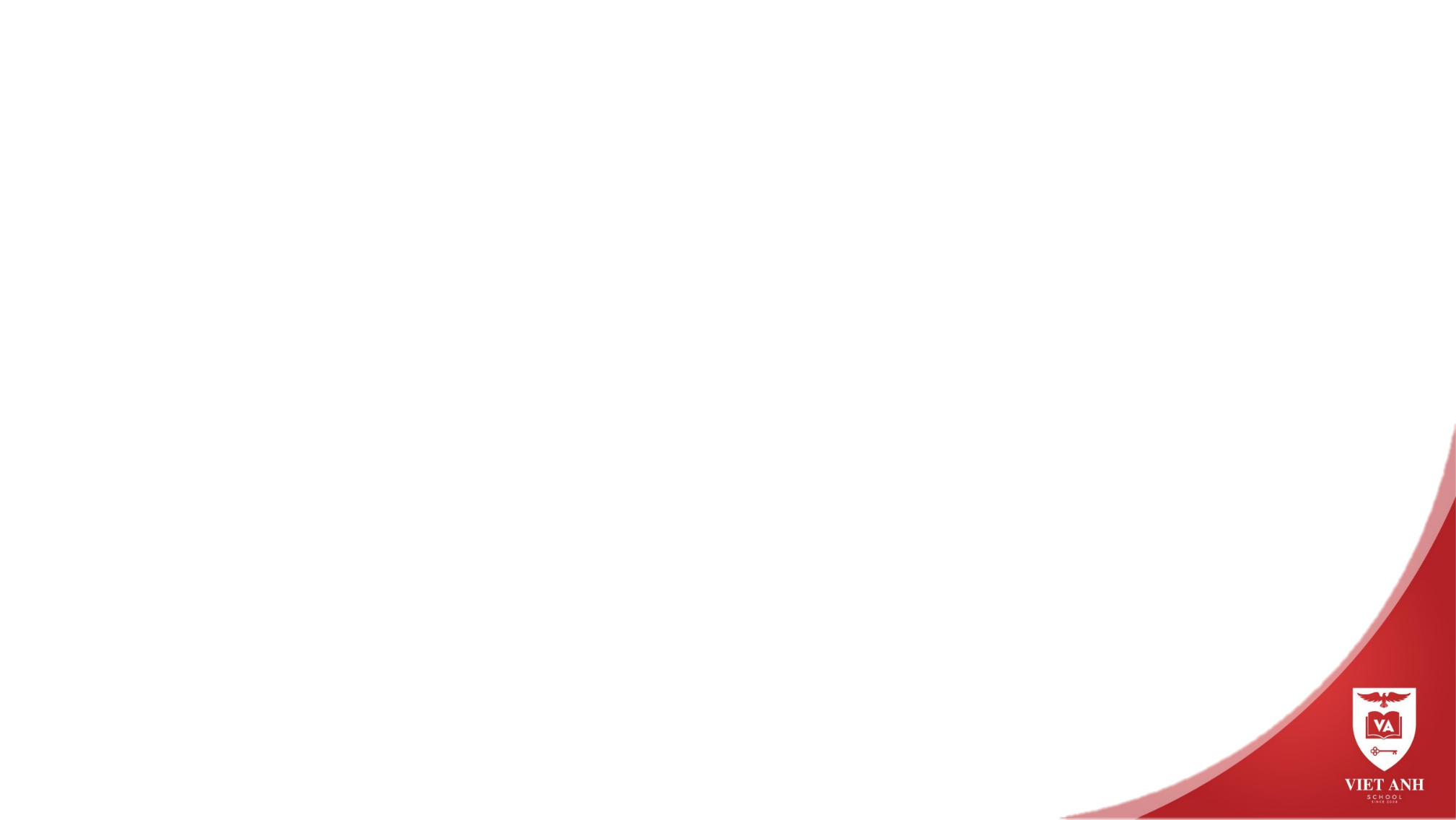 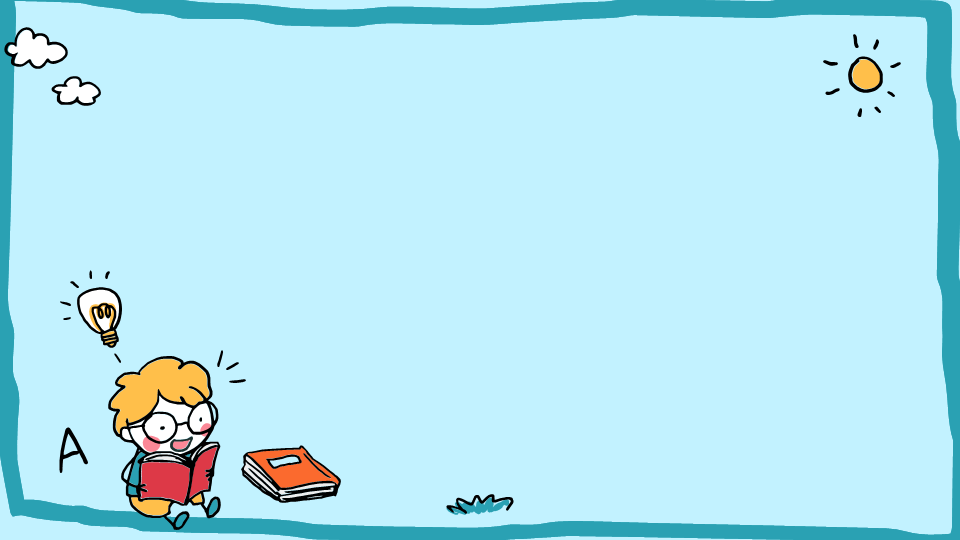 Thi đua tìm 5 từ chứa tiếng bắt đầu bằng âm tr/ ch.
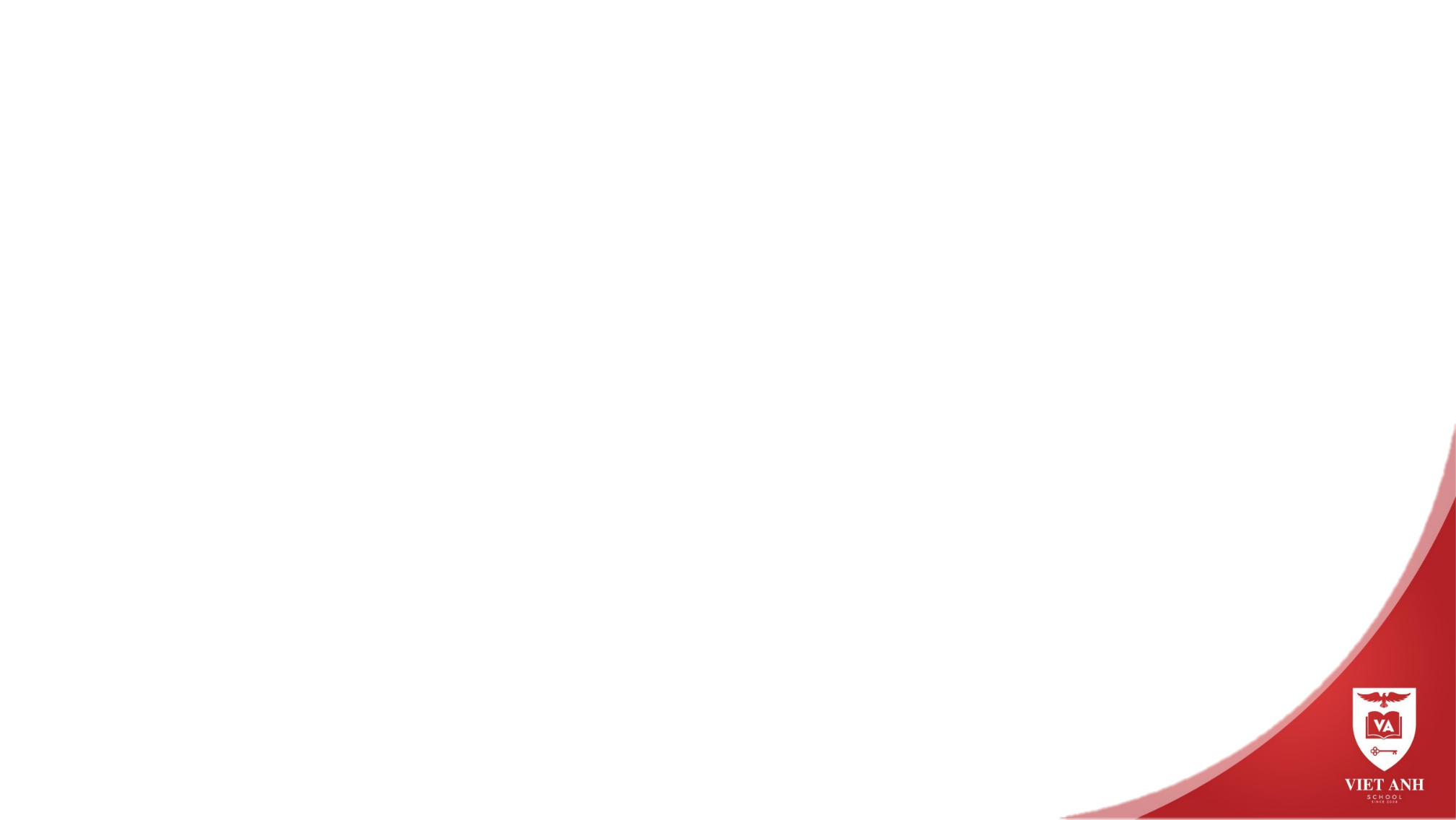 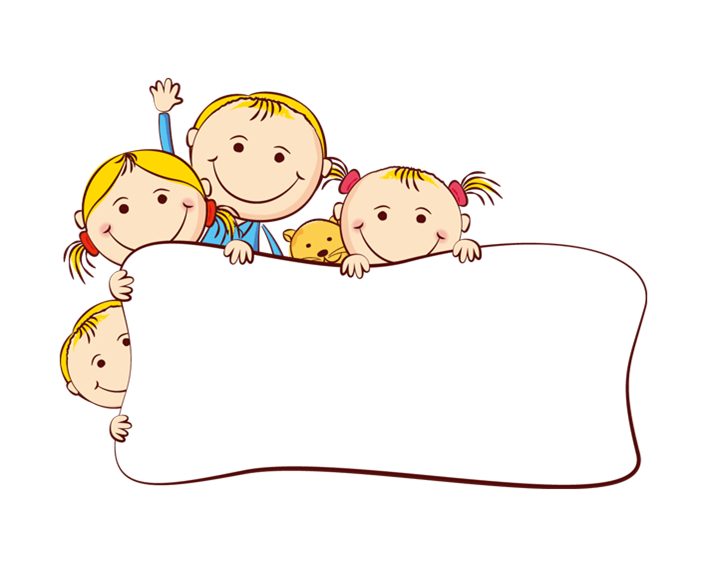 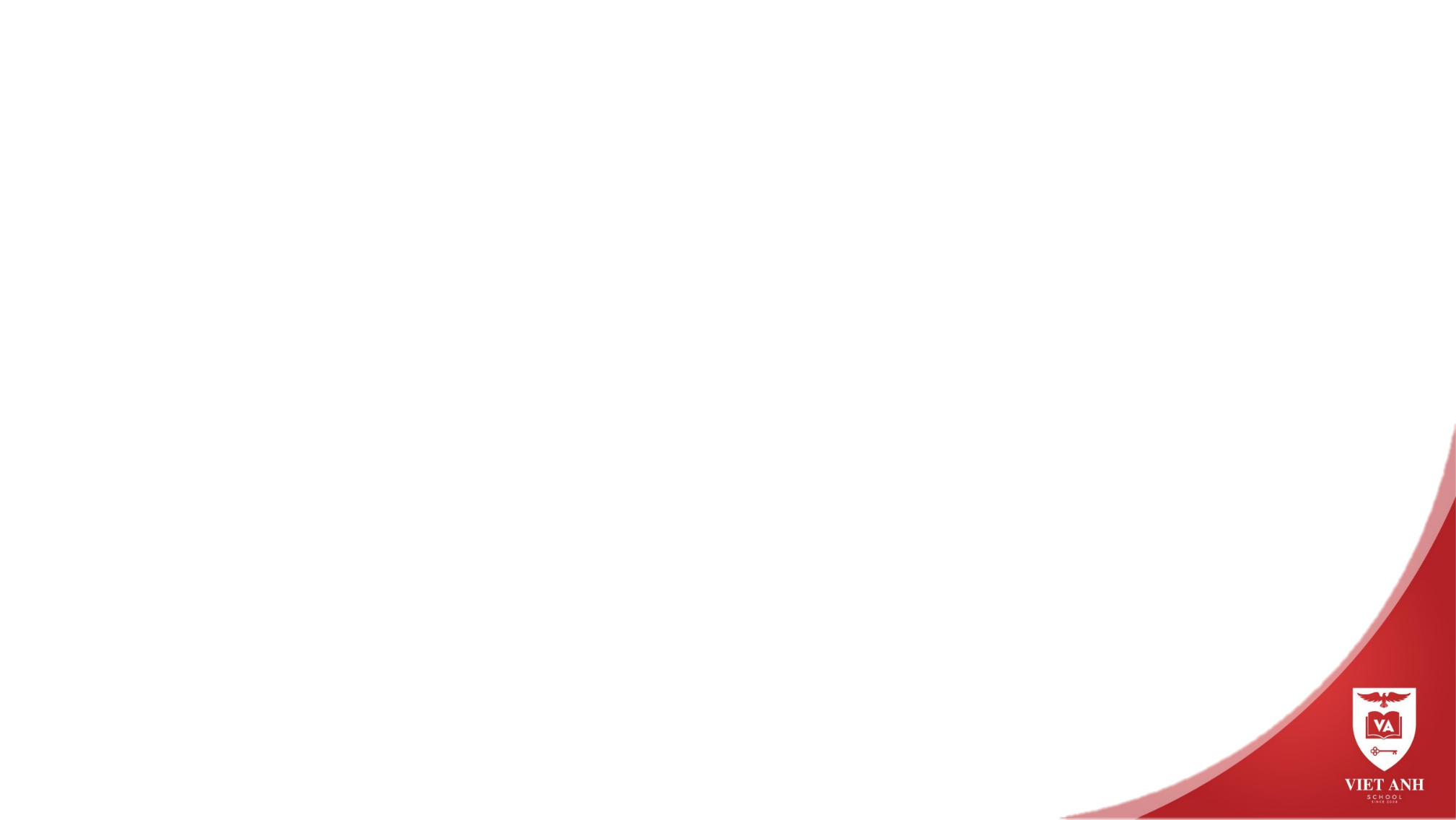 CỦNG CỐ - DẶN DÒ
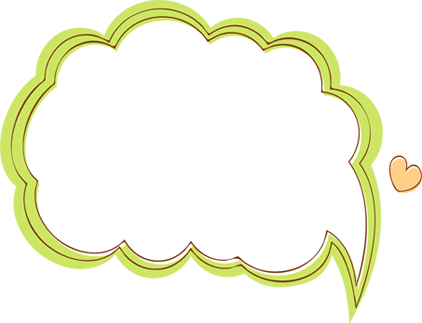 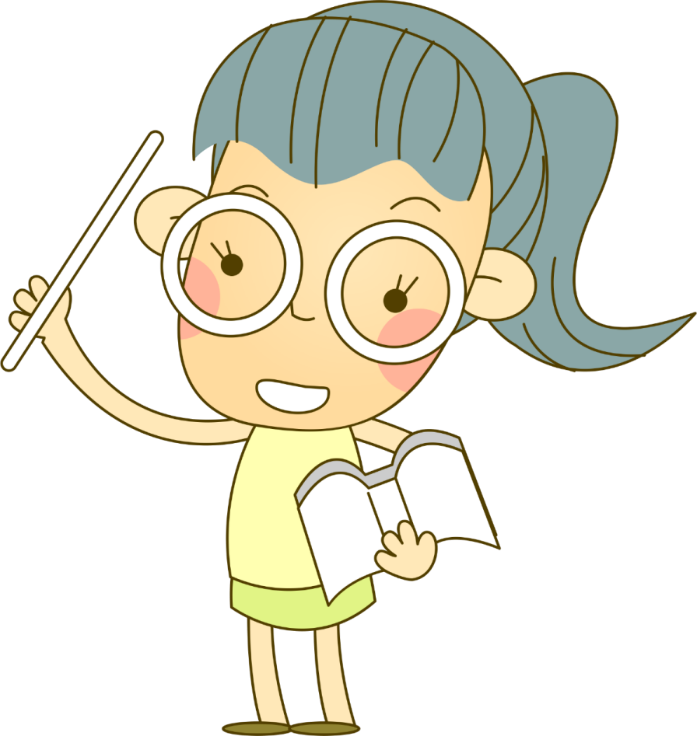 Chào tạm biệt các em
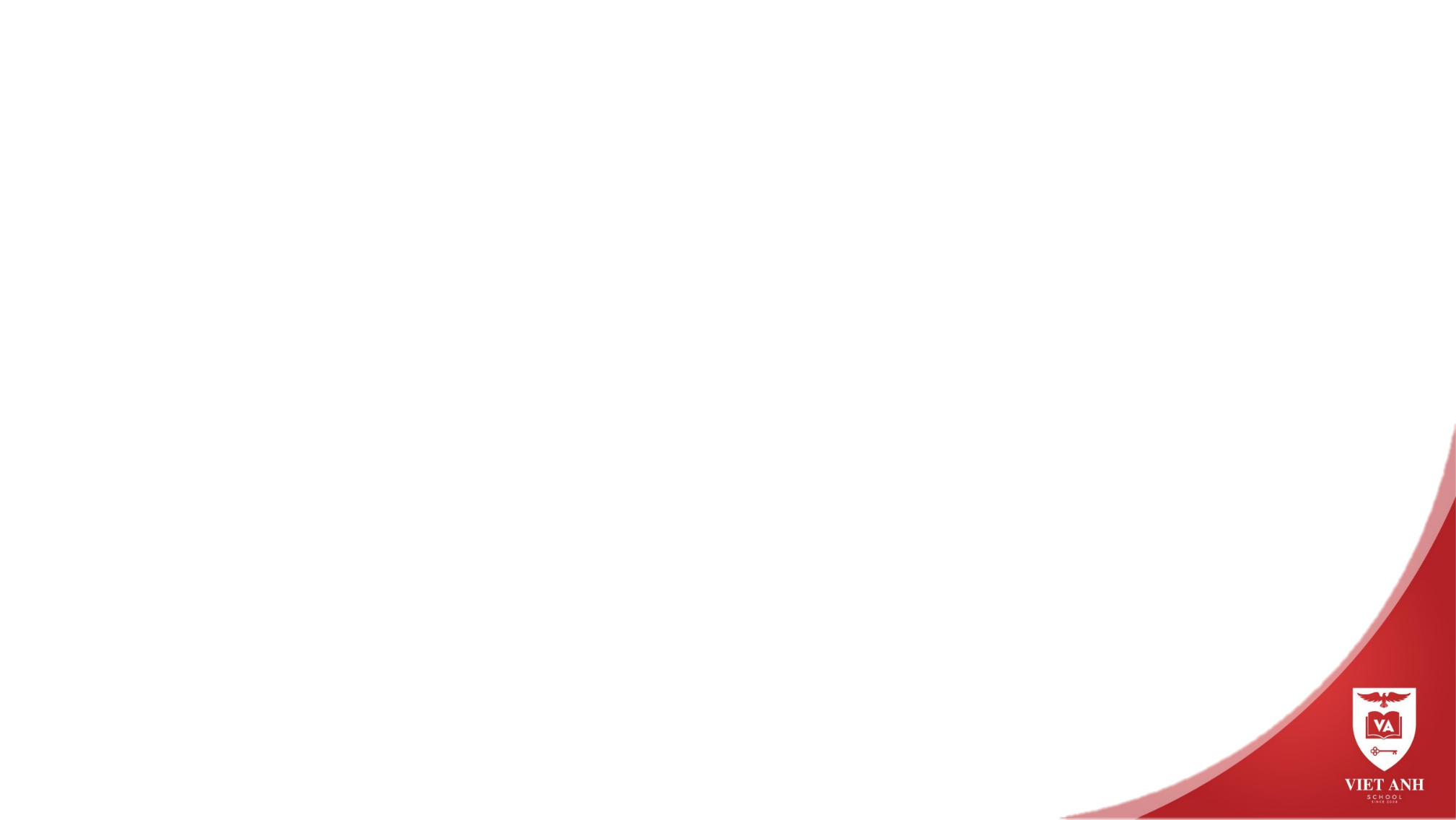 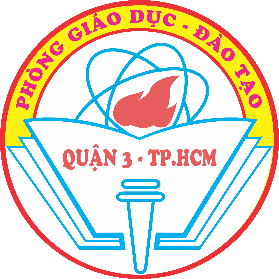 Em hãy chọn biểu tượng thể hiện mức độ yêu thích bài học của em:
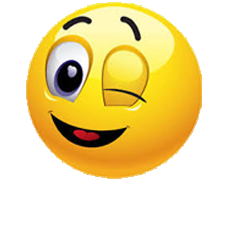 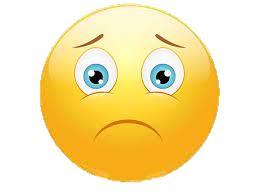 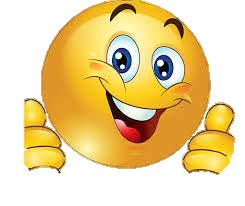 Rất hài lòng
Hài lòng
Chưa hài lòng
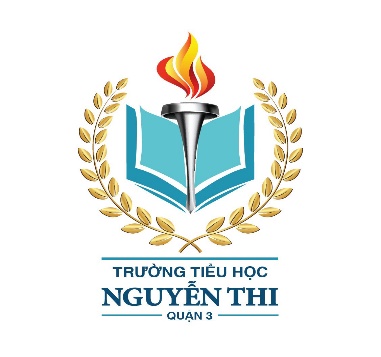 ỦY BAN NHÂN DÂN QUẬN 3TRƯỜNG TIỂU HỌC NGUYỄN THI
XIN CHÂN THÀNH CÁM ƠN
TẬP THỂ GIÁO VIÊN KHỐI 4
Trang website của trường Nguyễn Thi https://thnguyenthiq3.hcm.edu.vn